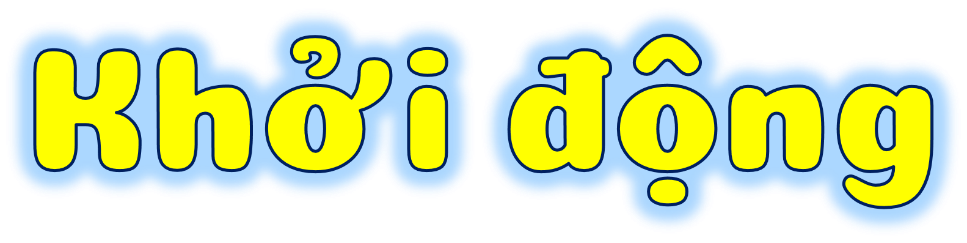 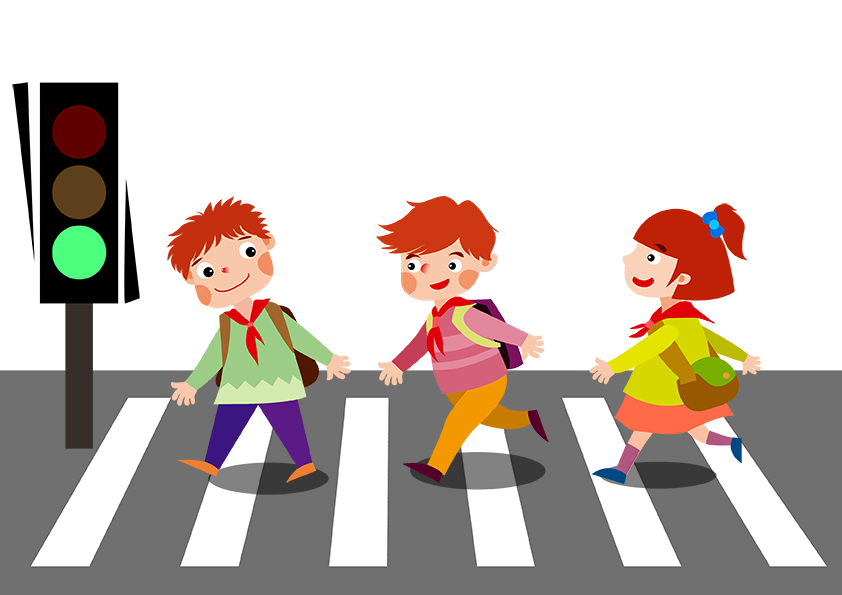 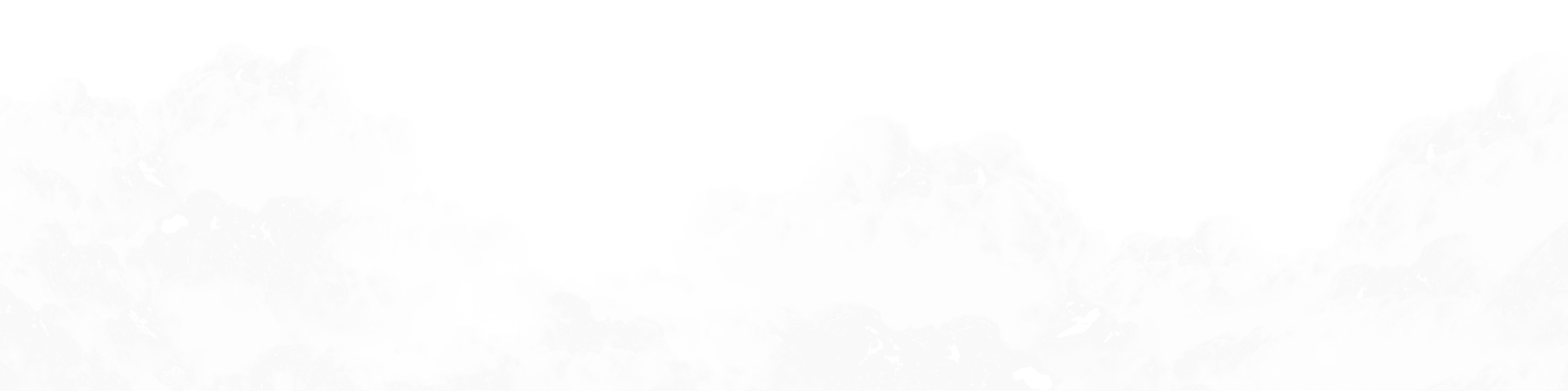 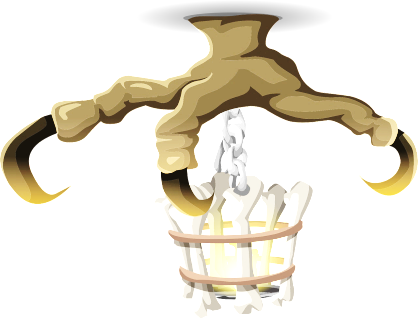 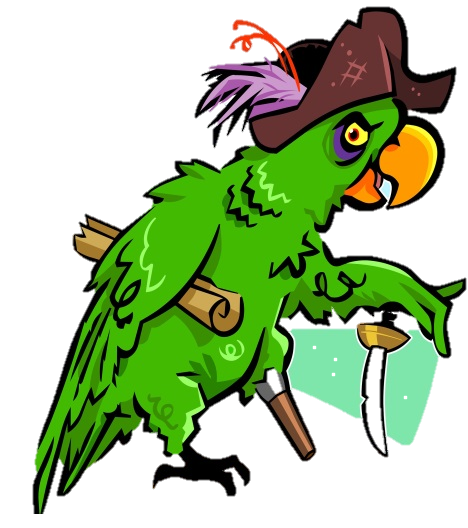 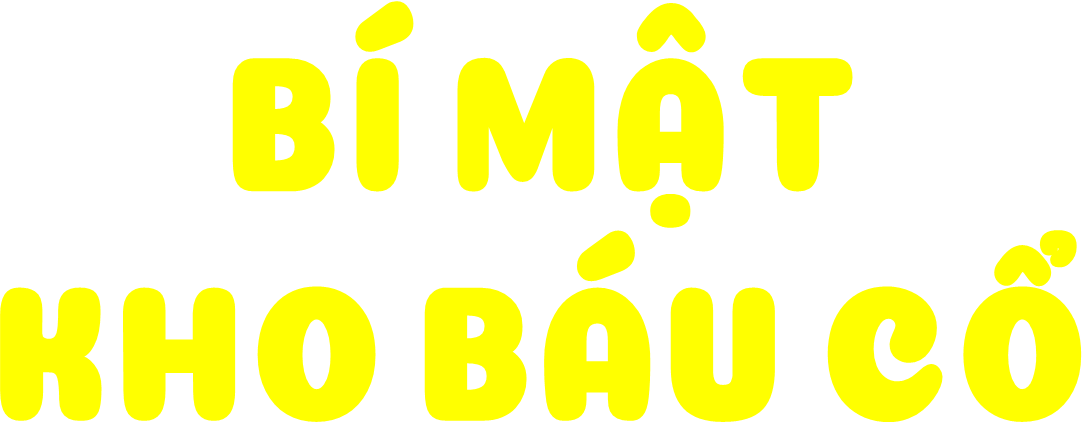 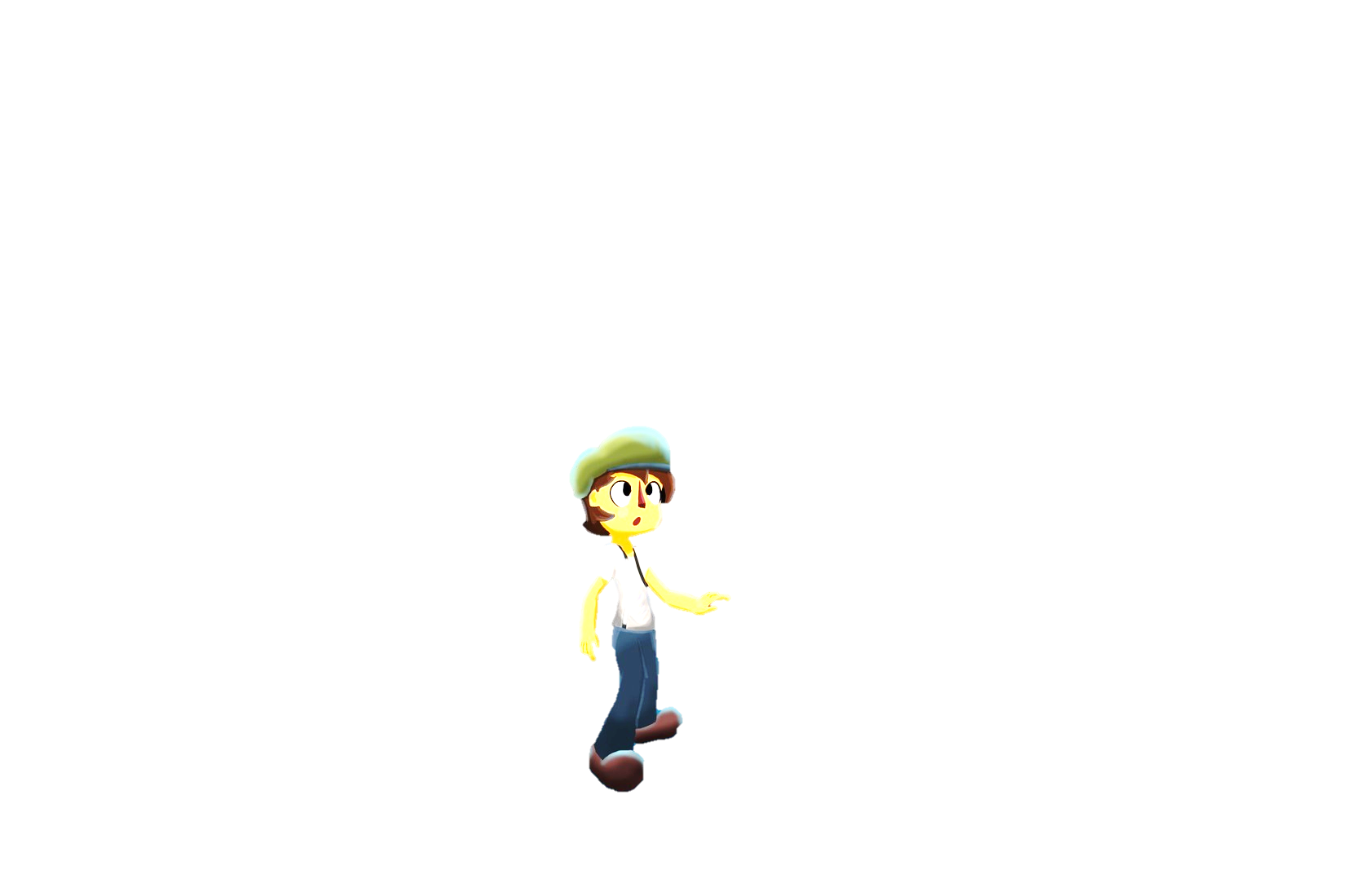 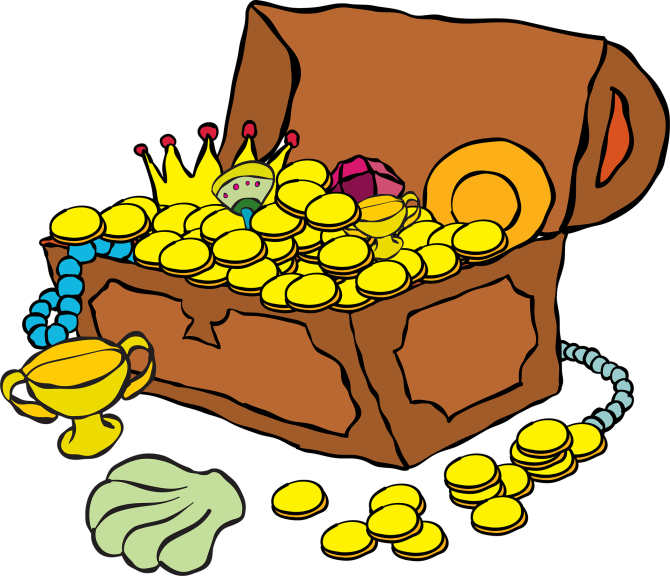 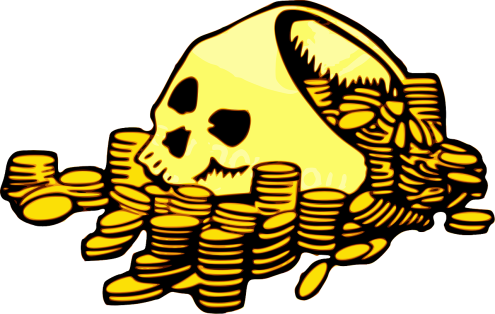 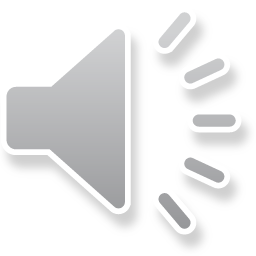 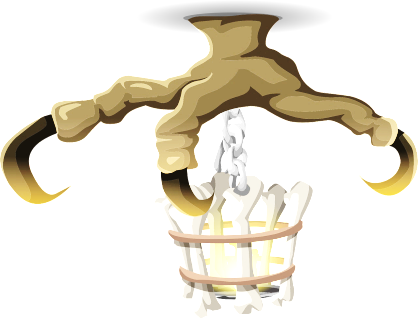 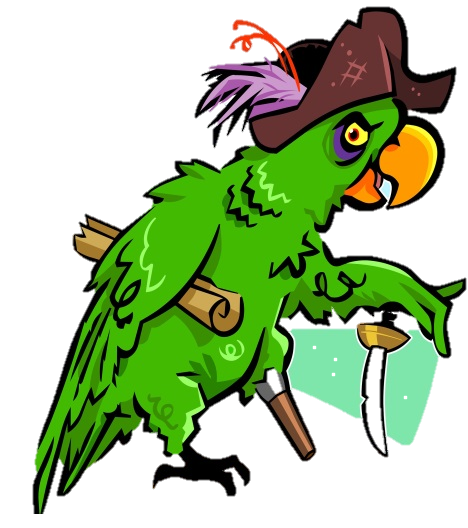 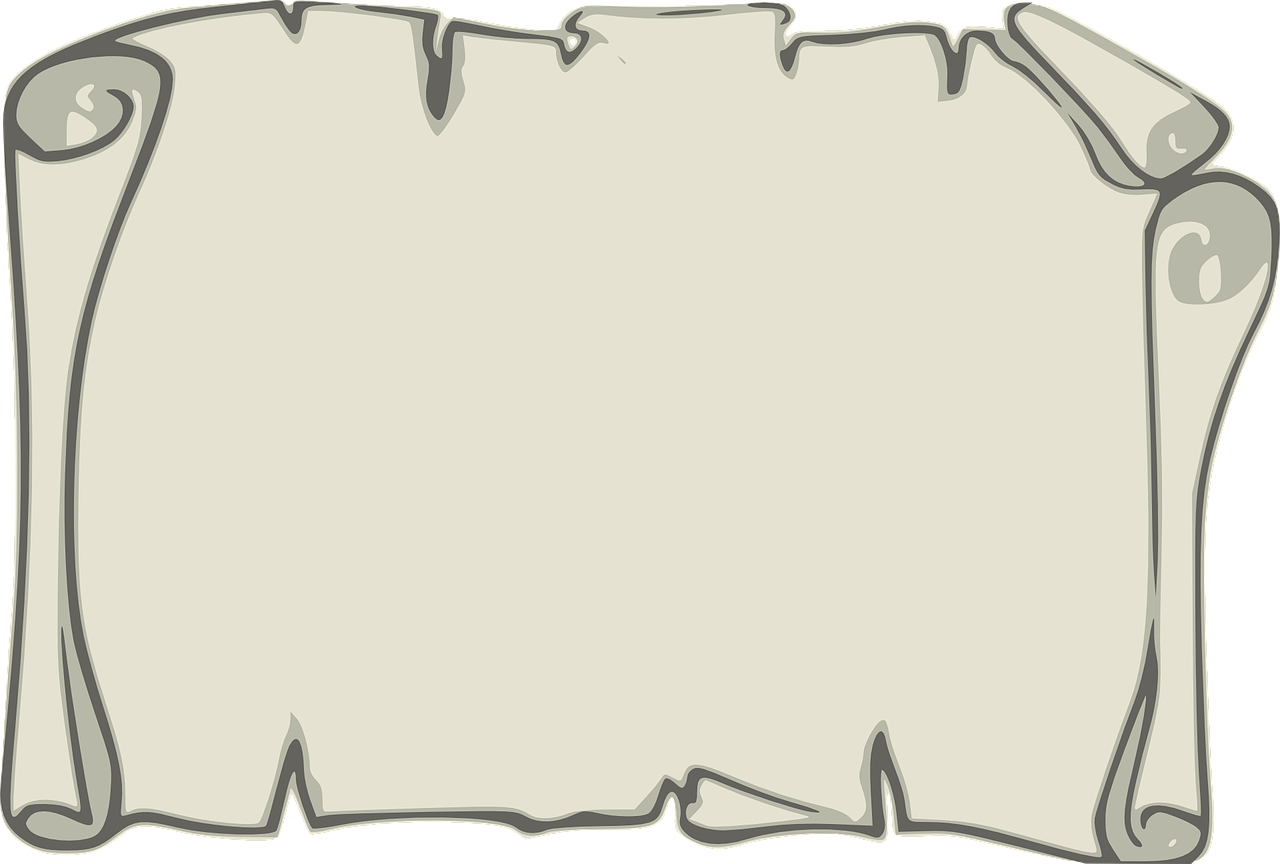 Luật chơi
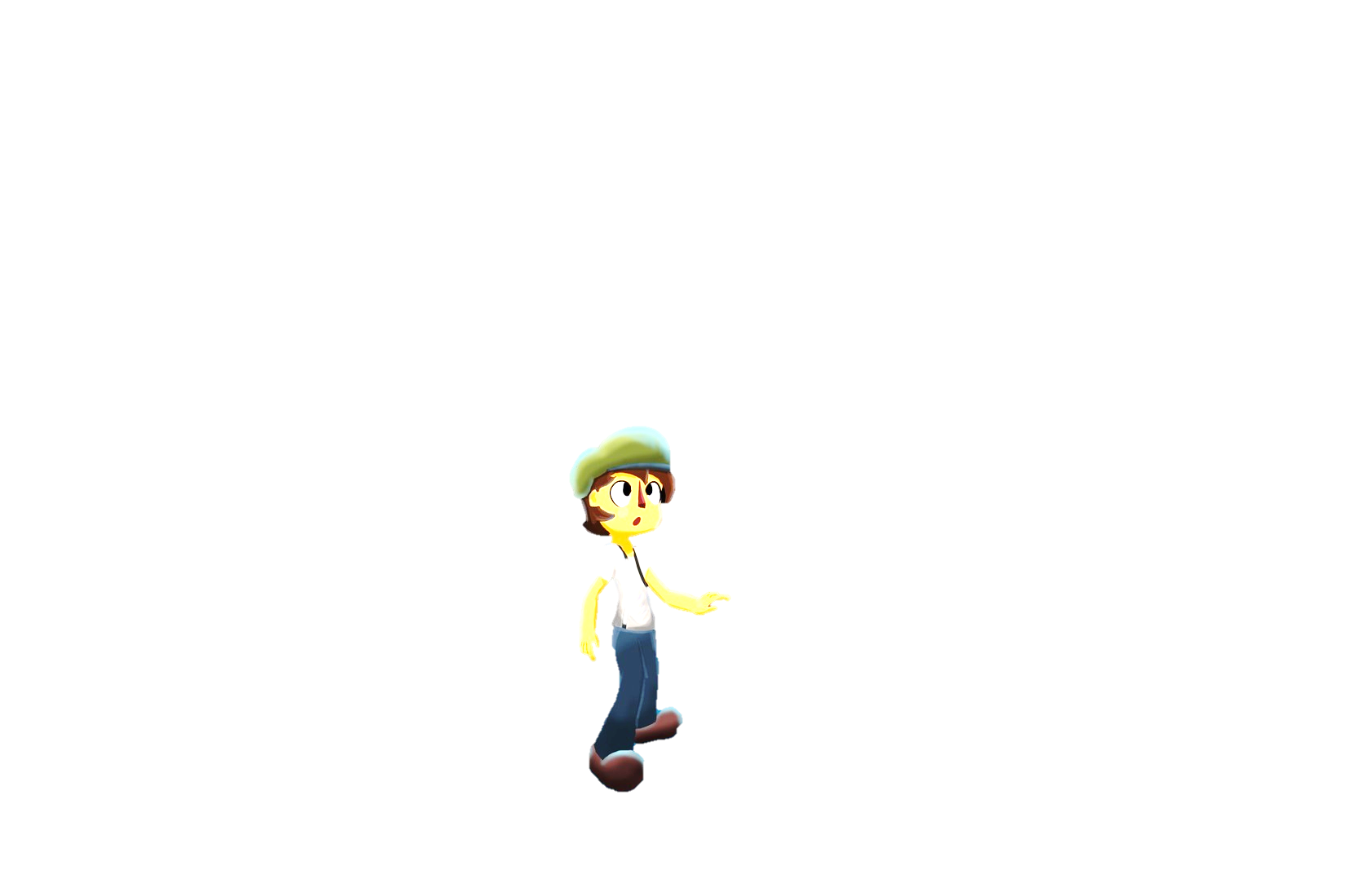 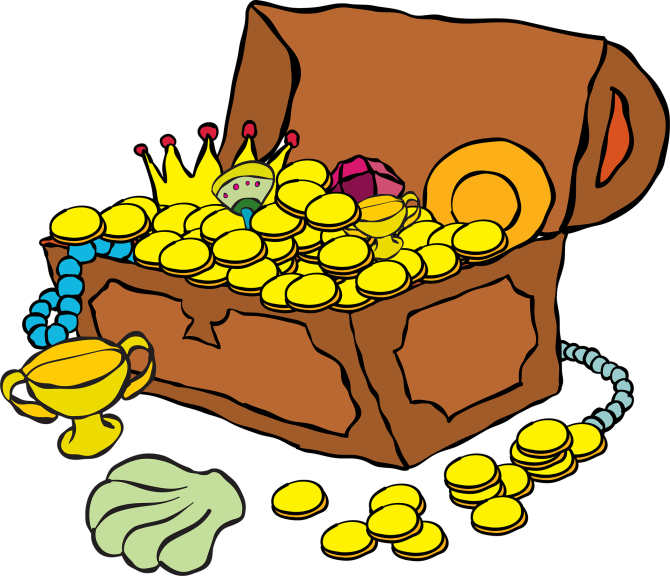 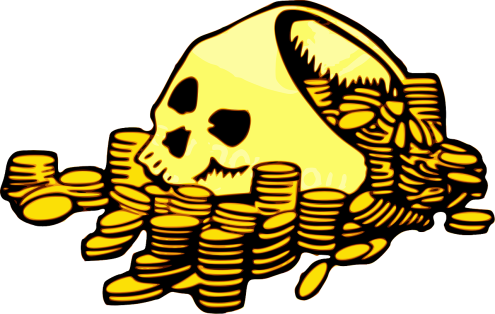 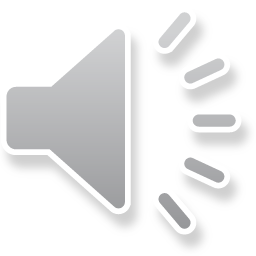 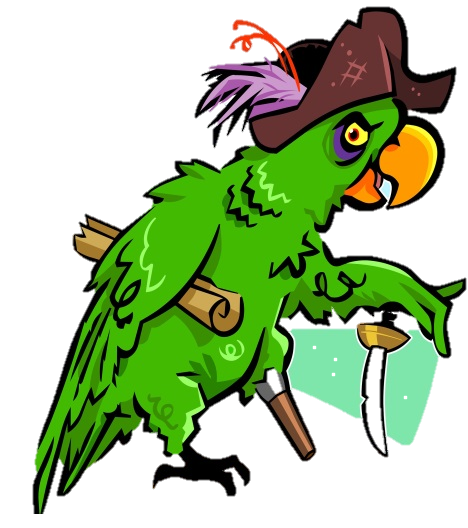 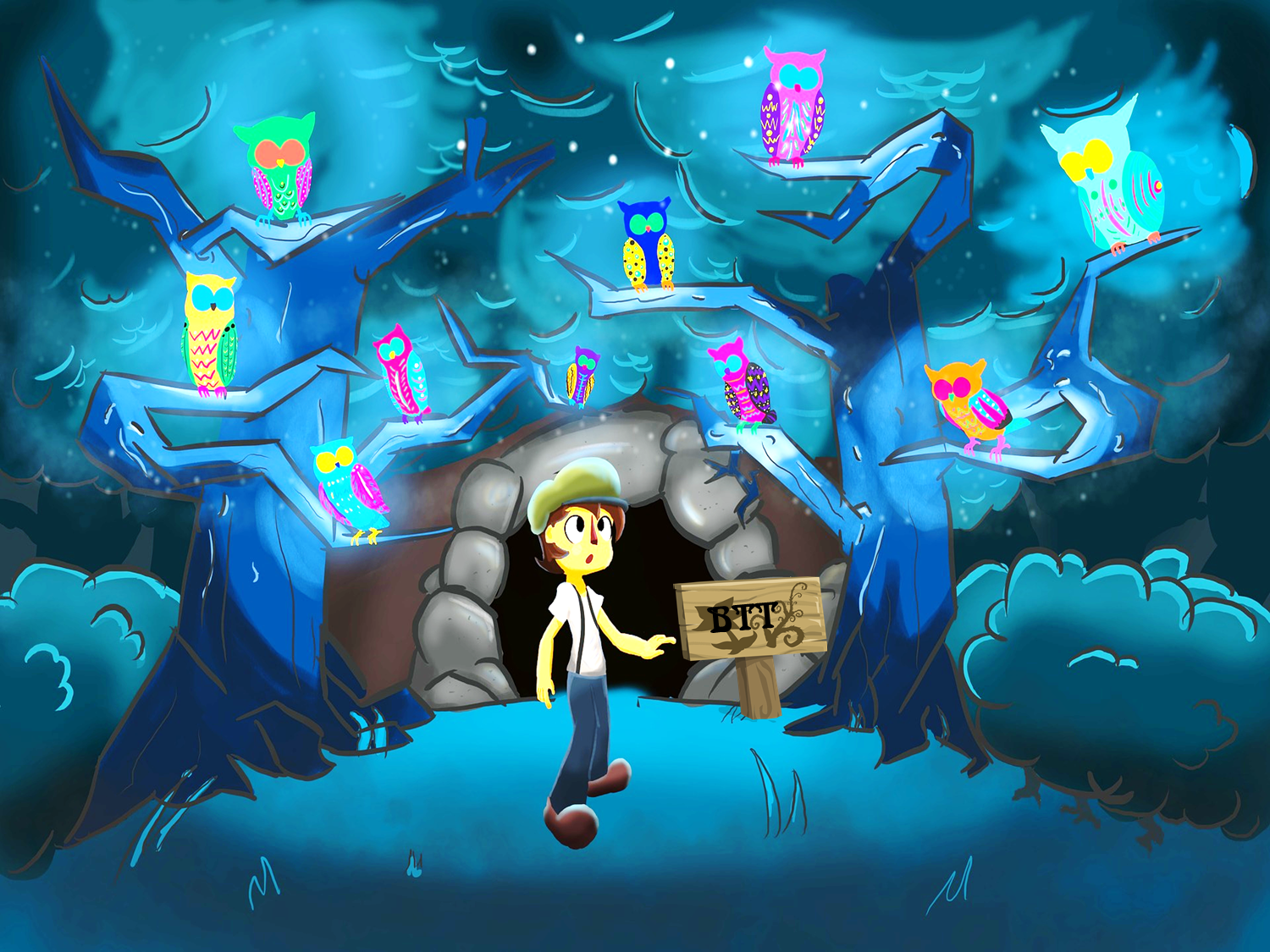 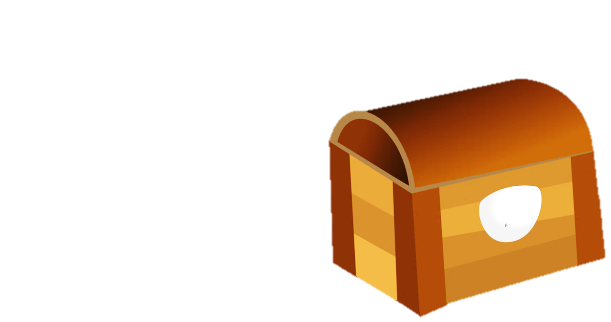 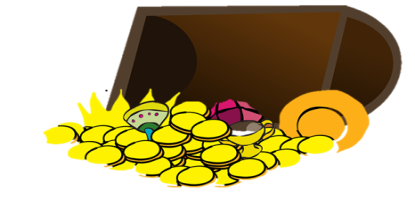 3
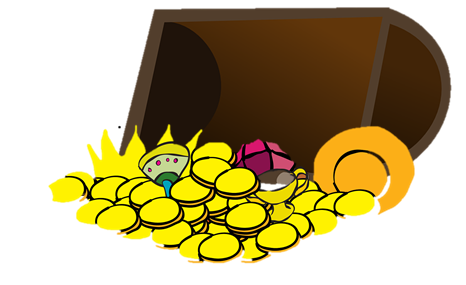 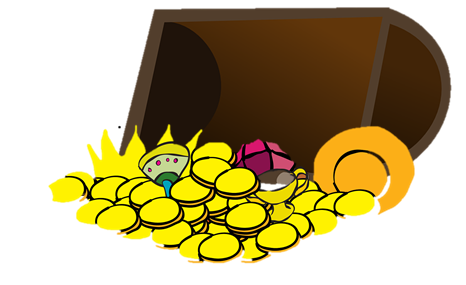 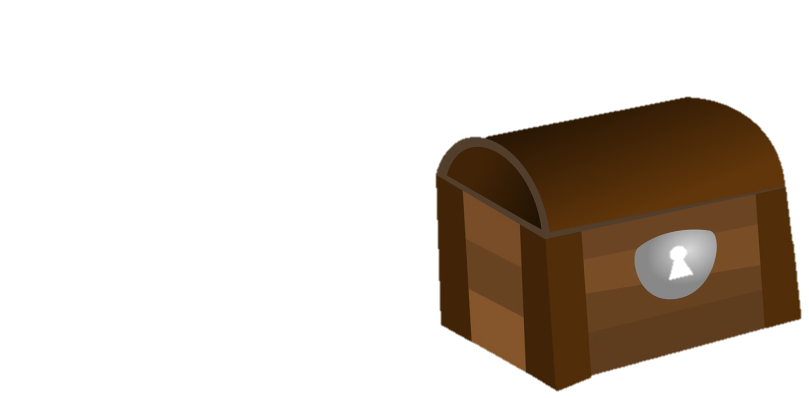 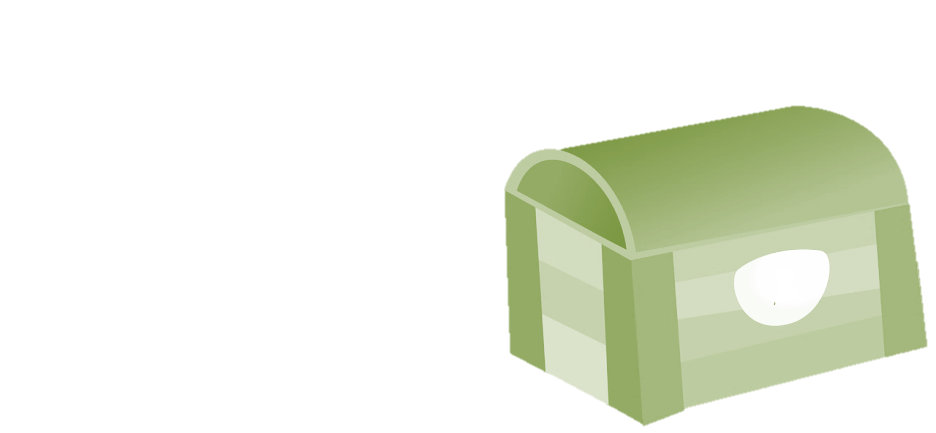 1
2
[Speaker Notes: Trả lời xong hết bấm con vẹt để đến bài mới]
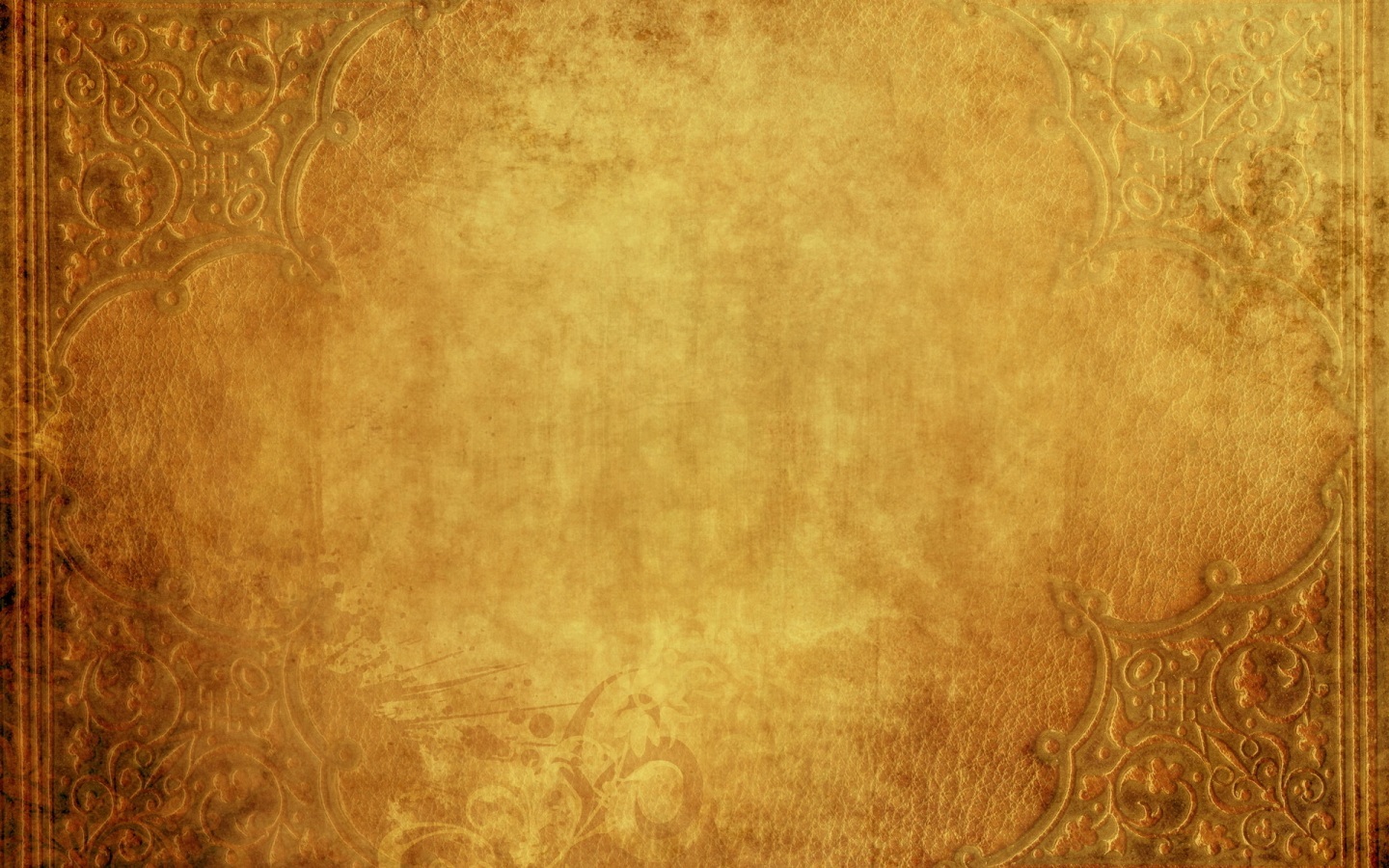 Câu hỏi 1
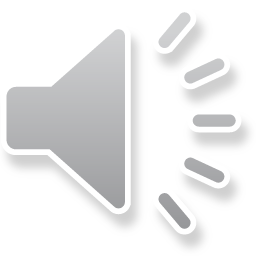 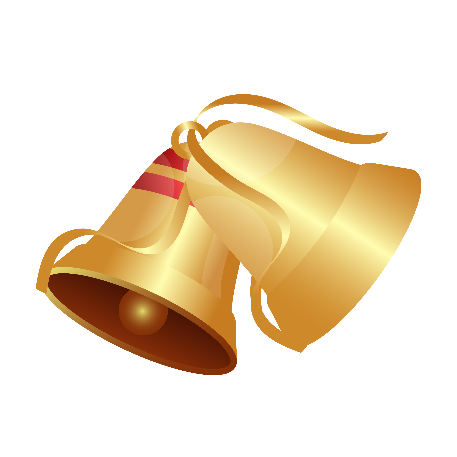 Muốn tìm số lớn gấp mấy lần số bé 
ta làm thế nào?
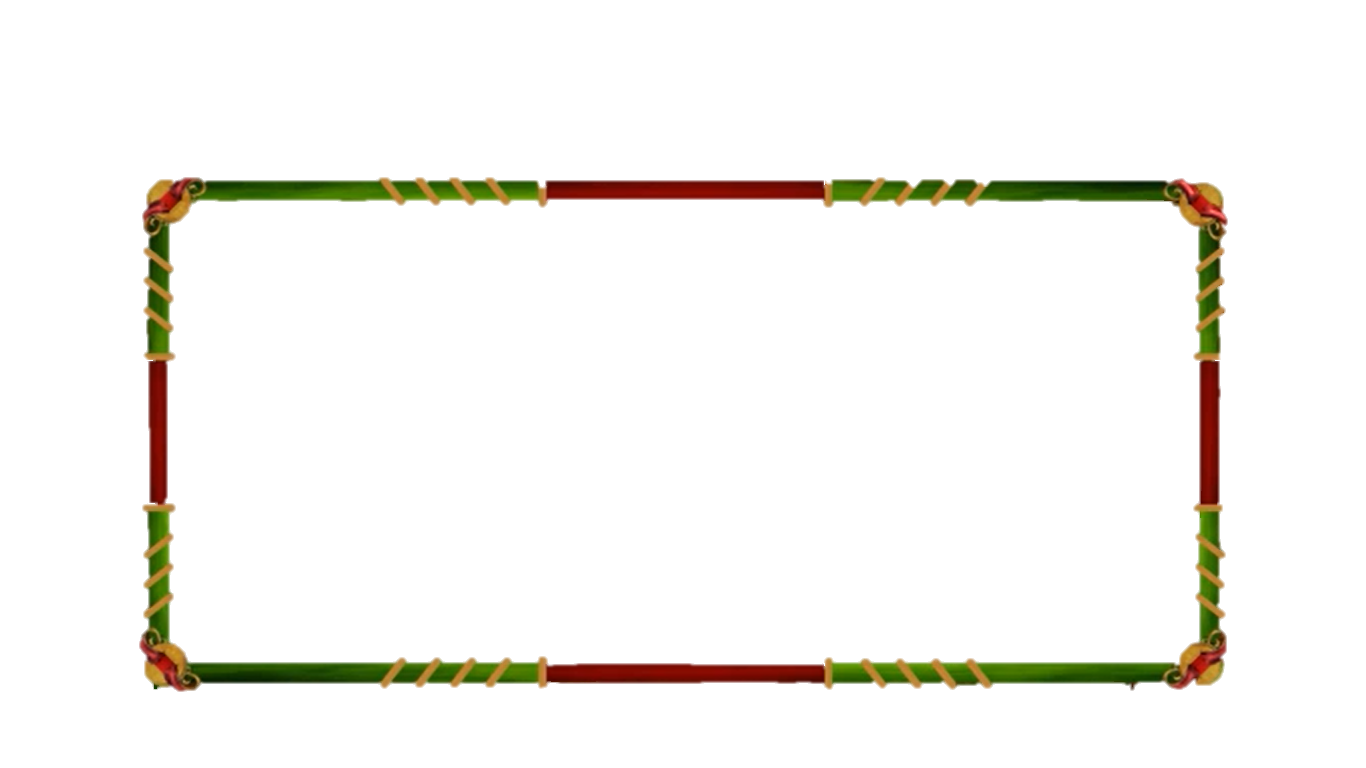 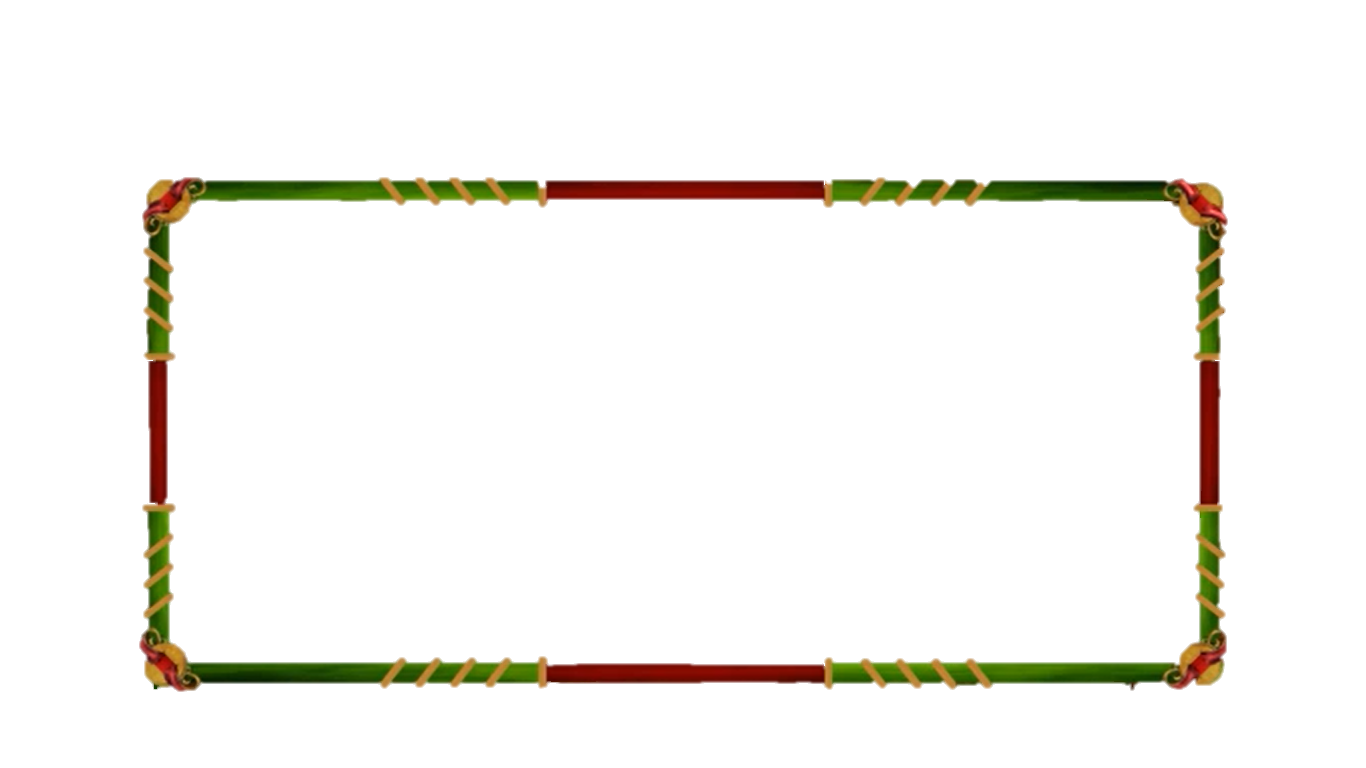 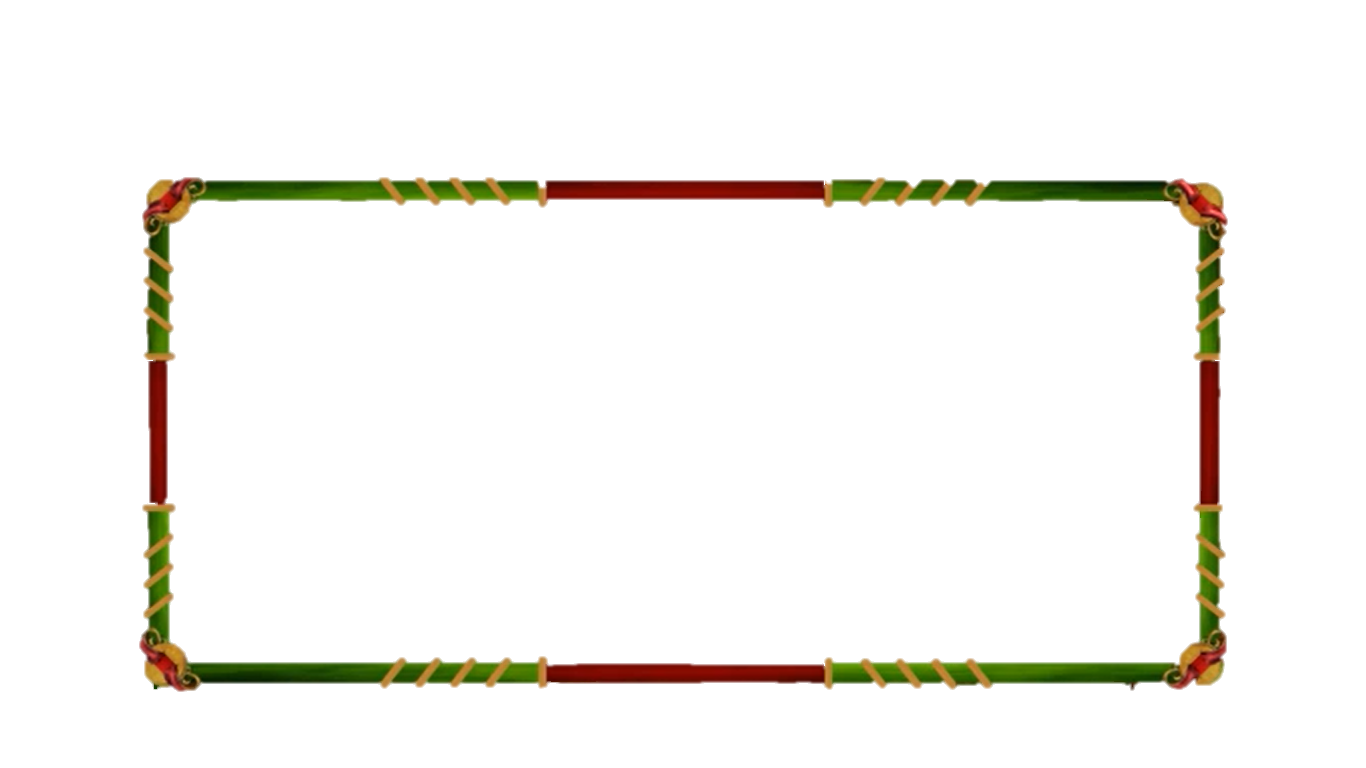 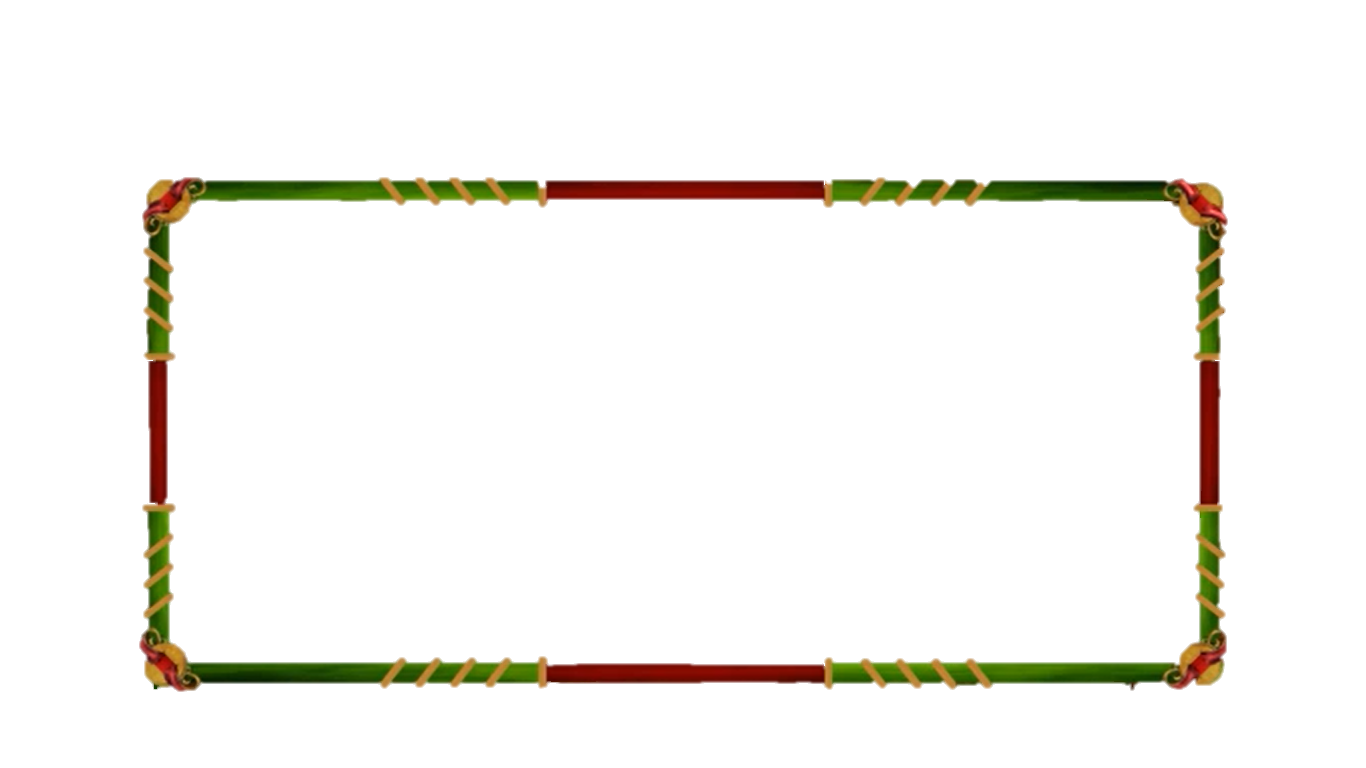 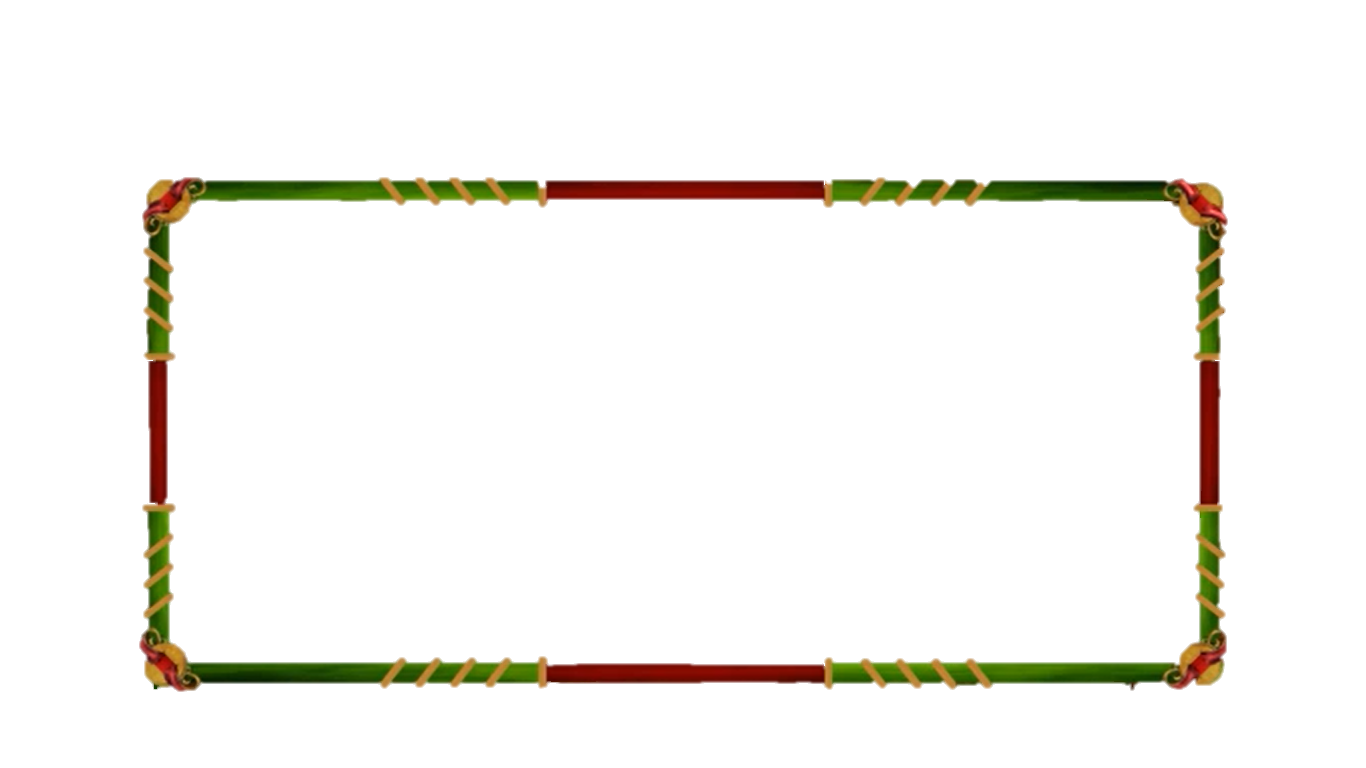 10
9
8
7
6
5
4
3
2
1
0
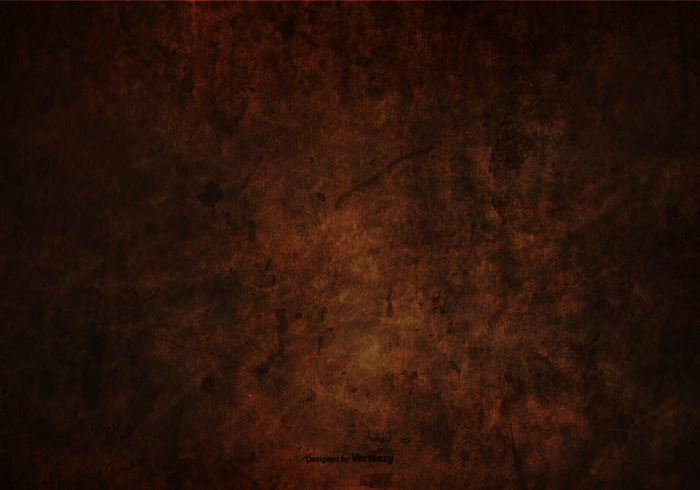 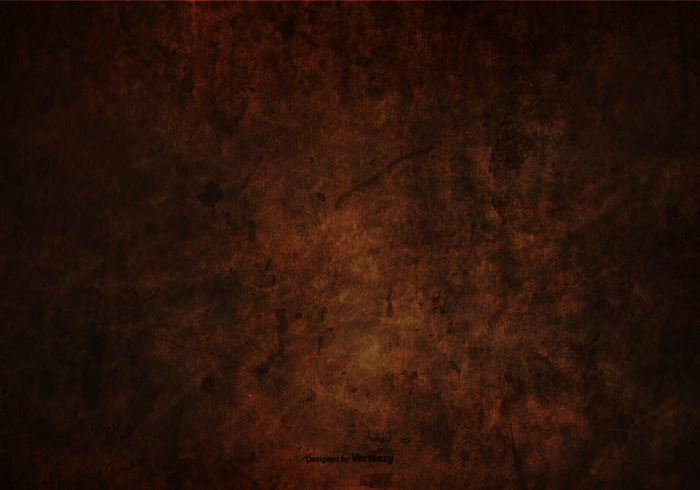 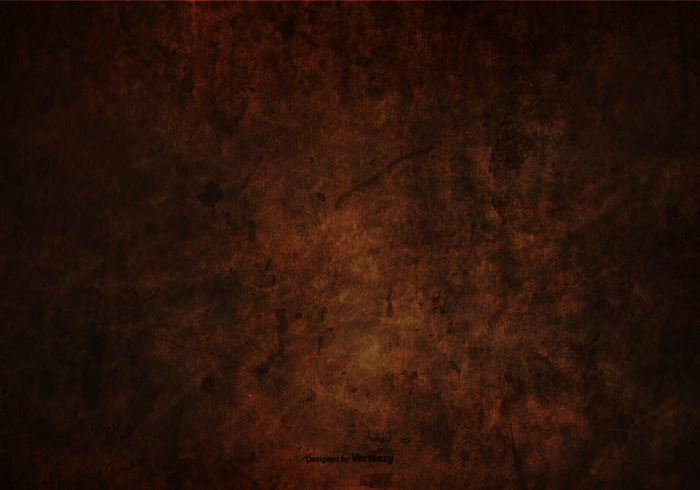 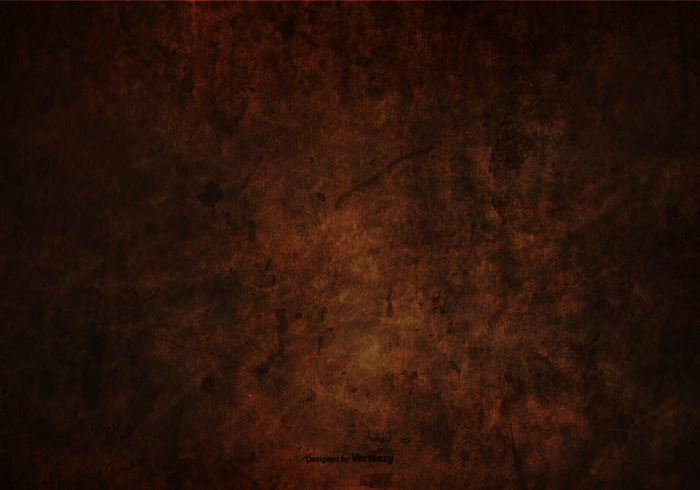 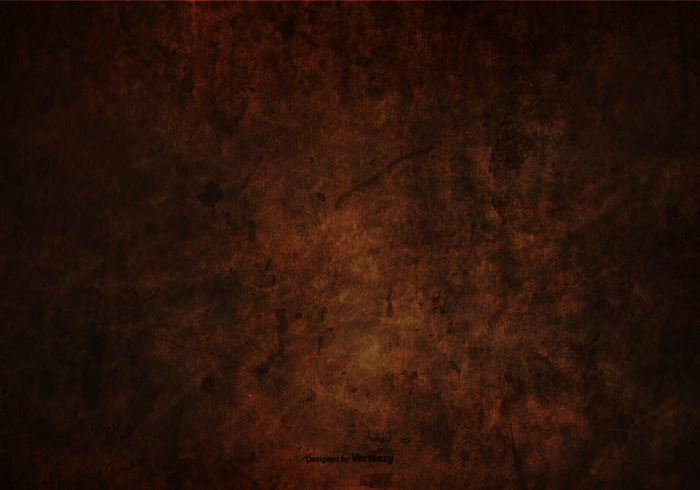 A. Ta lấy số lớn chia cho số bé
B. Ta lấy số lớn nhân với số bé
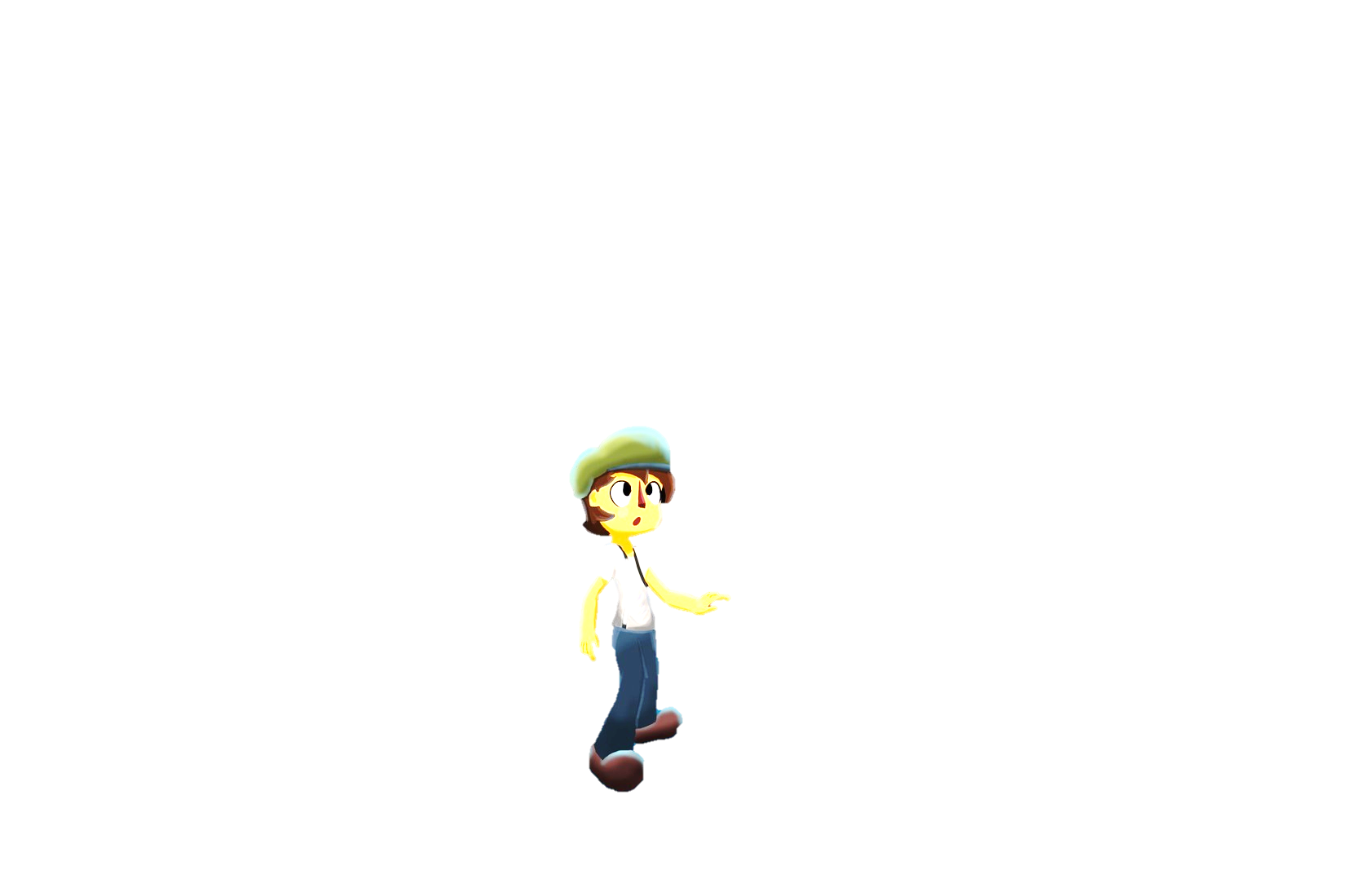 D. Ta lấy số lớn cộng số bé
C. Ta lấy số bé chia cho số lớn
nguyenngocduong.vn
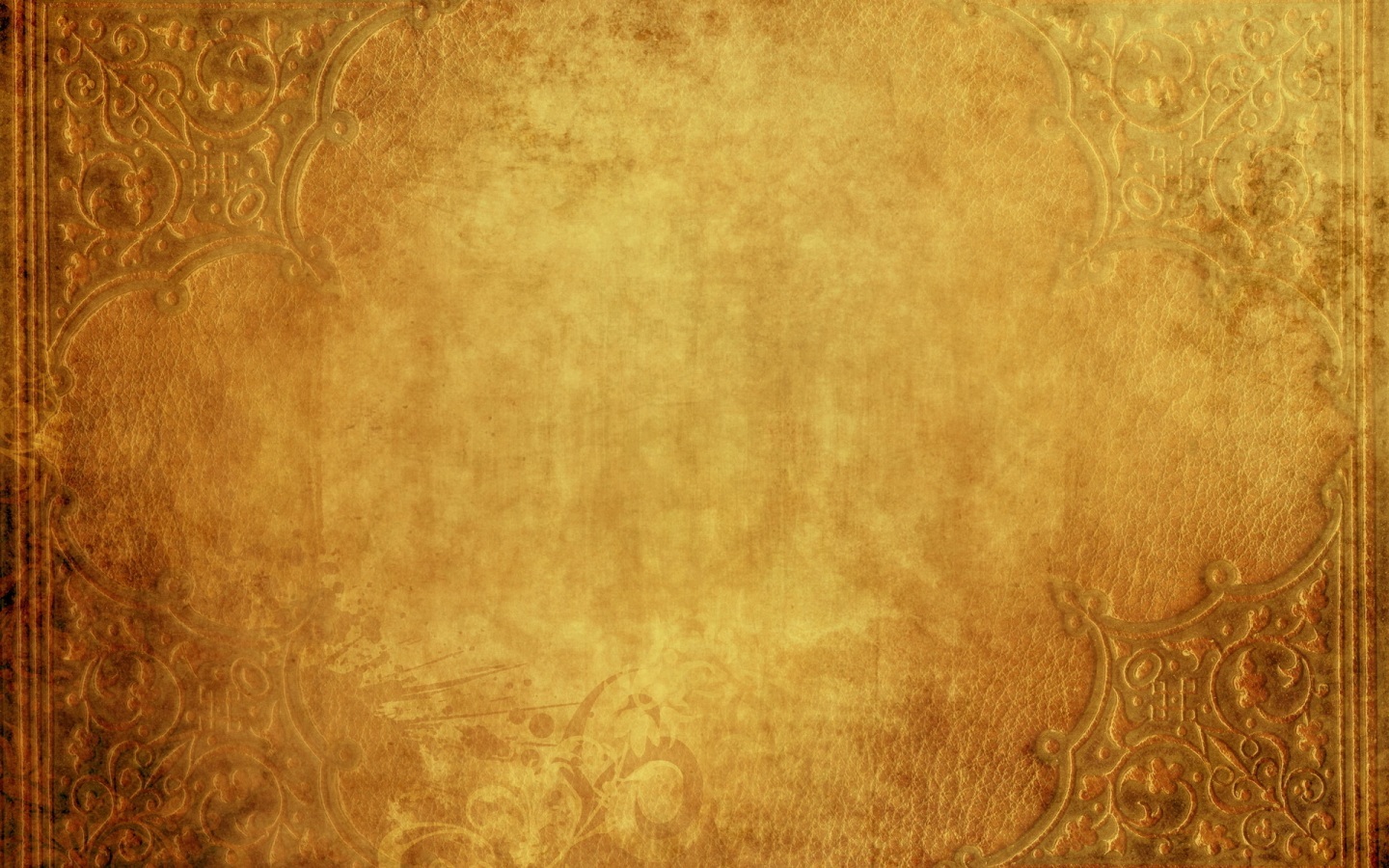 Câu hỏi 2
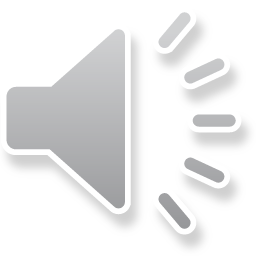 Số lớn là 12, số bé là 3. Số lớn gấp mấy lần số bé?
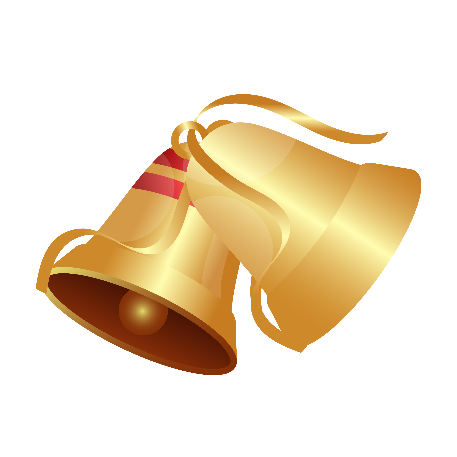 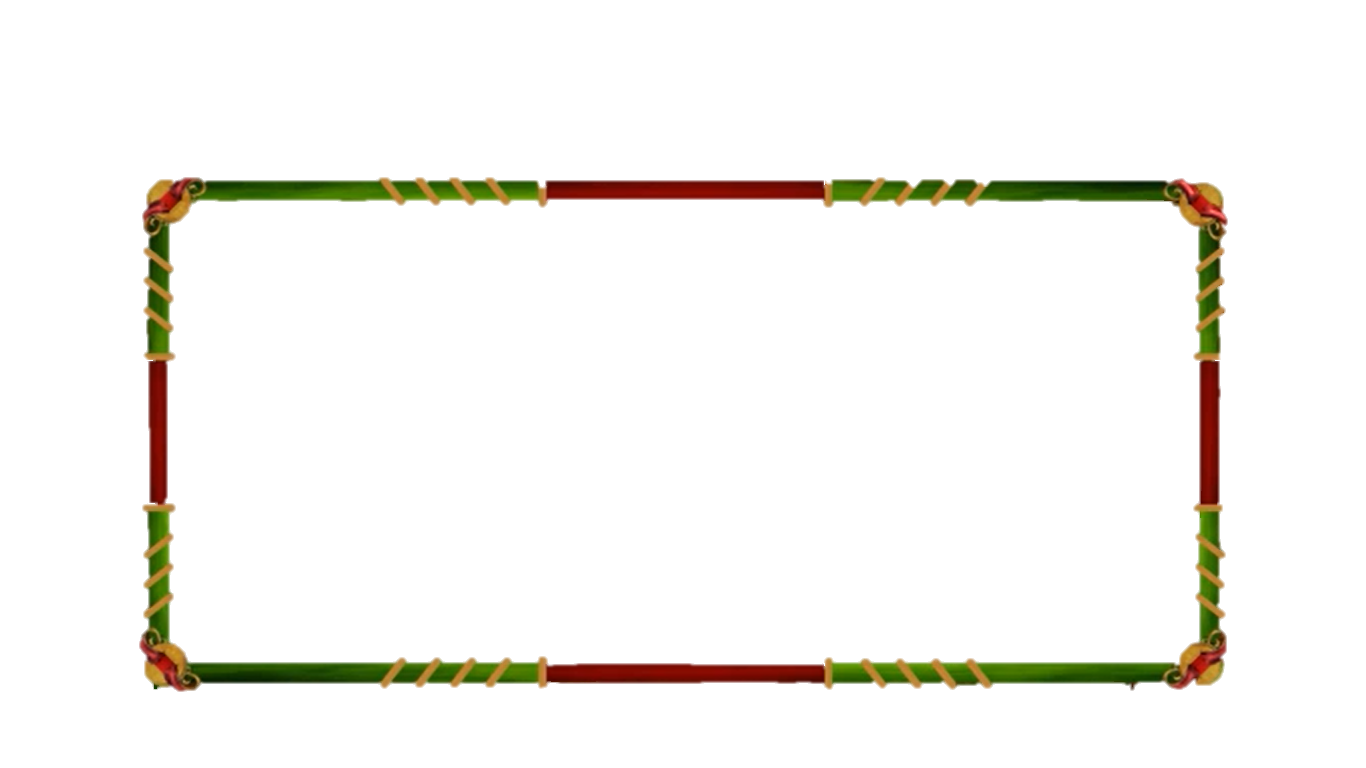 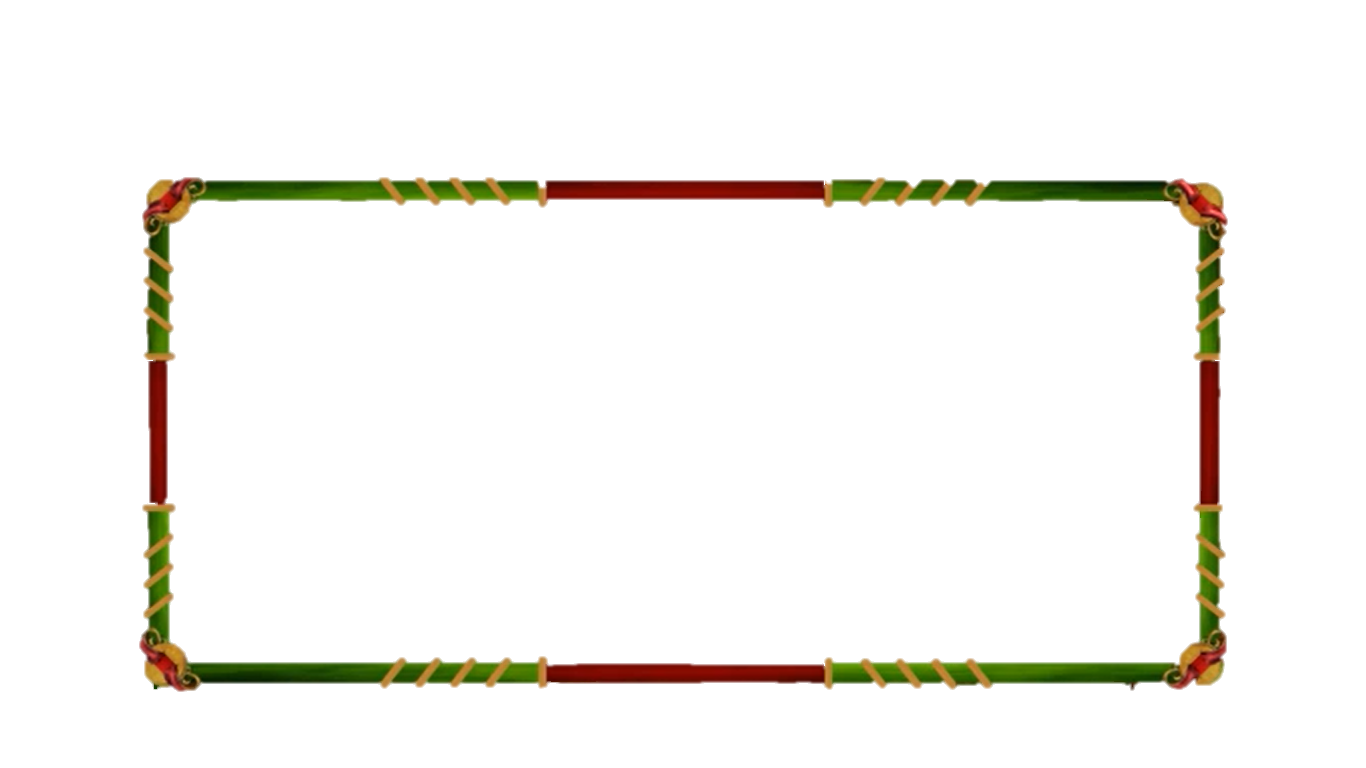 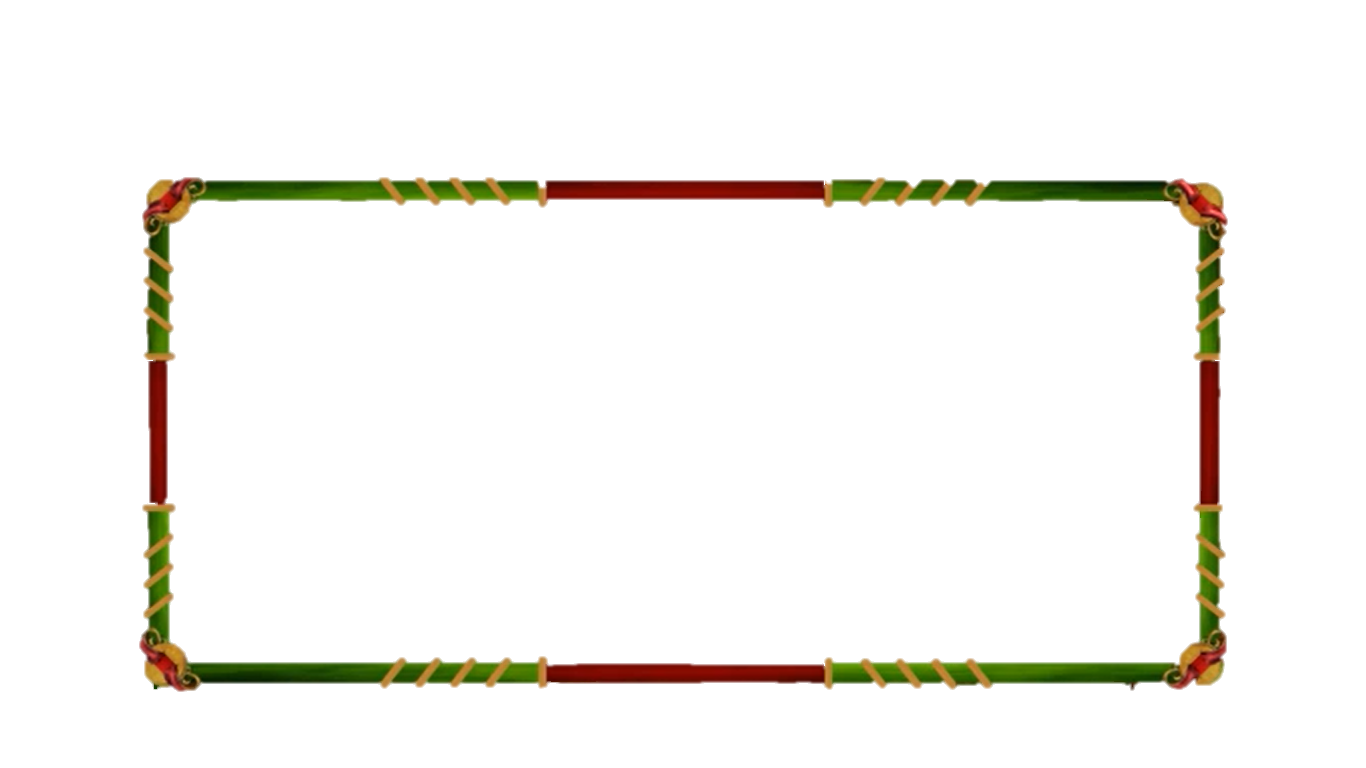 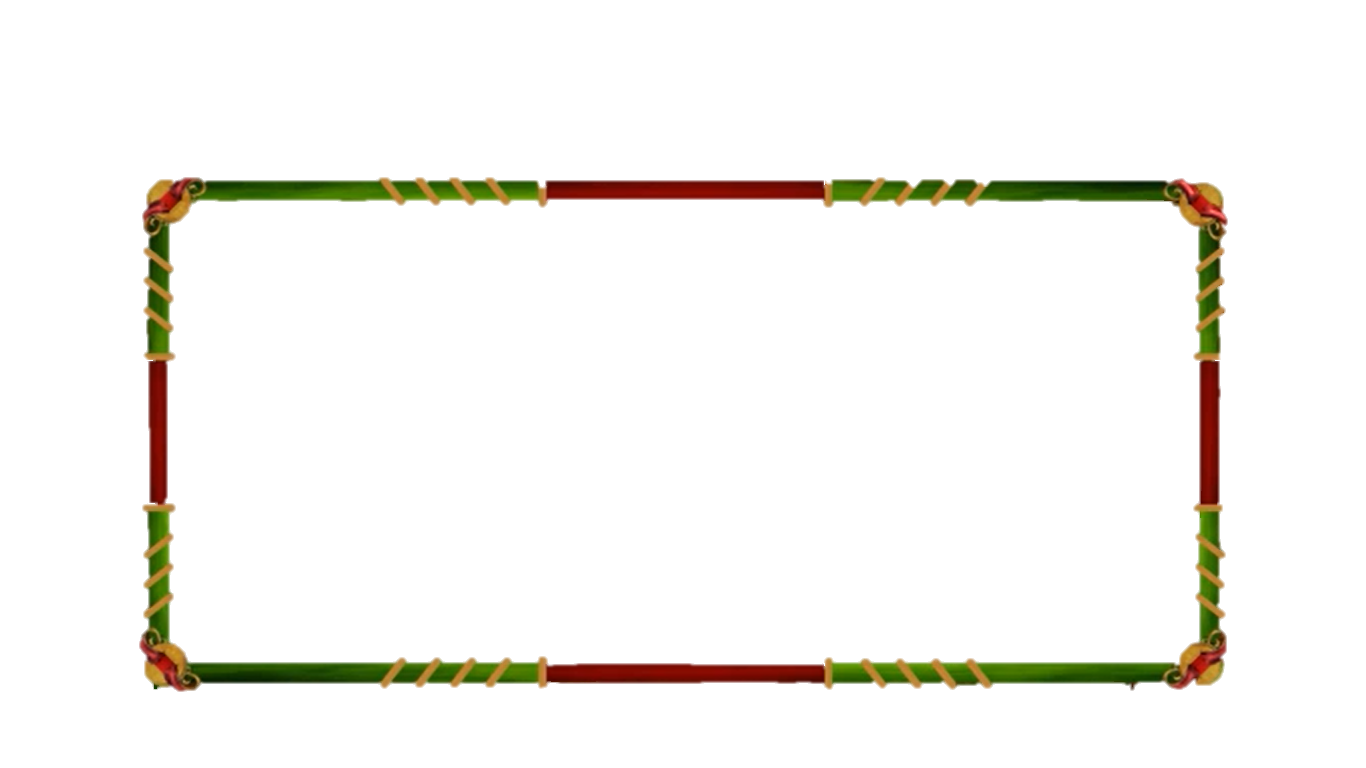 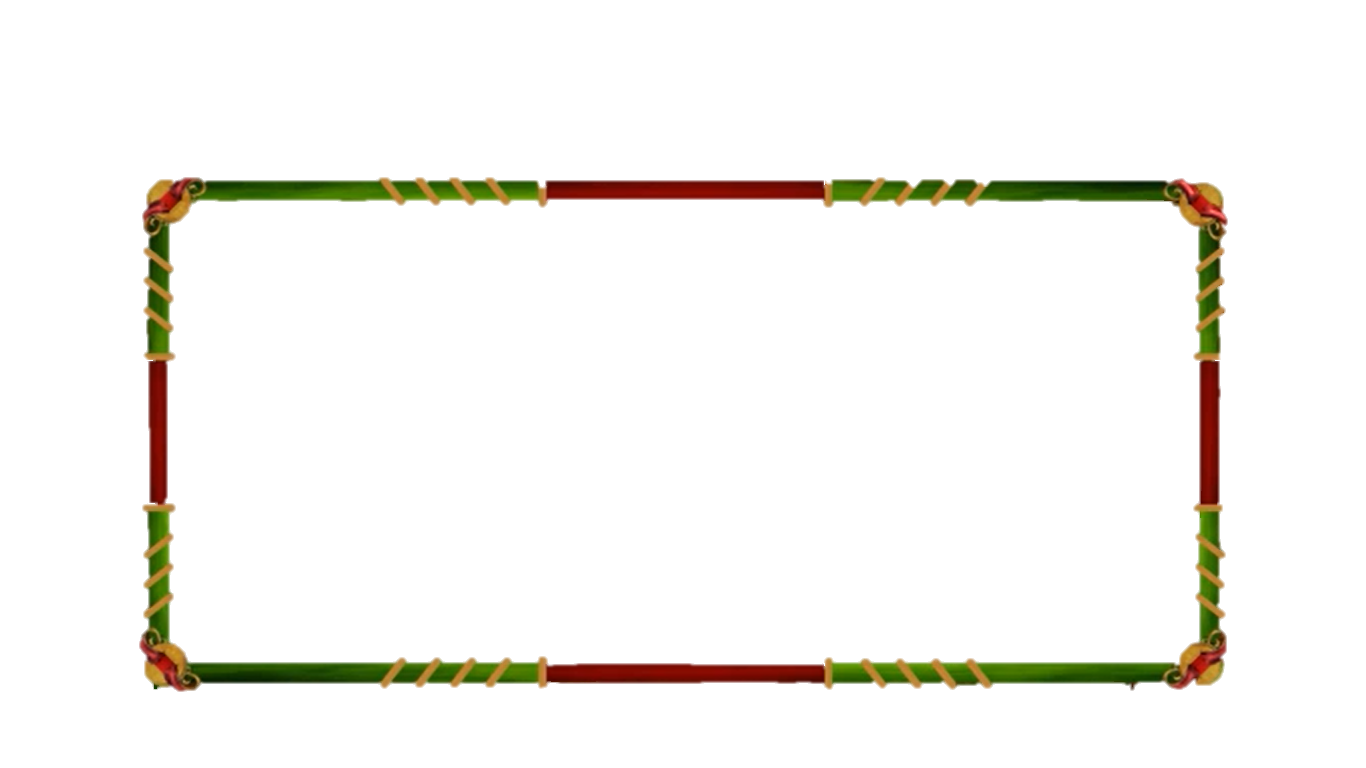 10
9
8
7
6
5
4
3
2
1
0
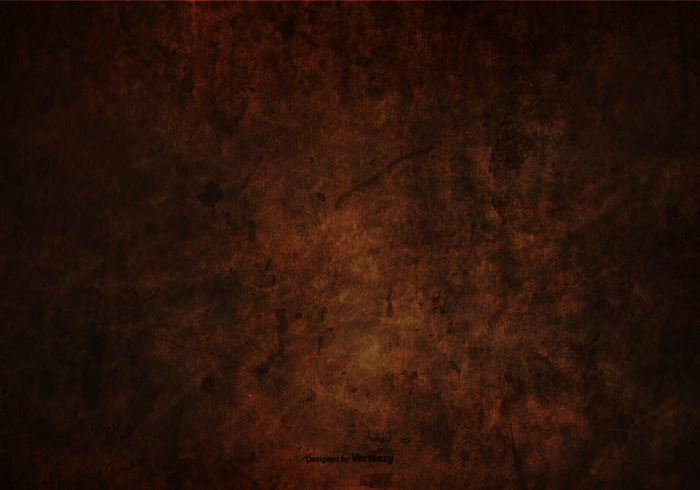 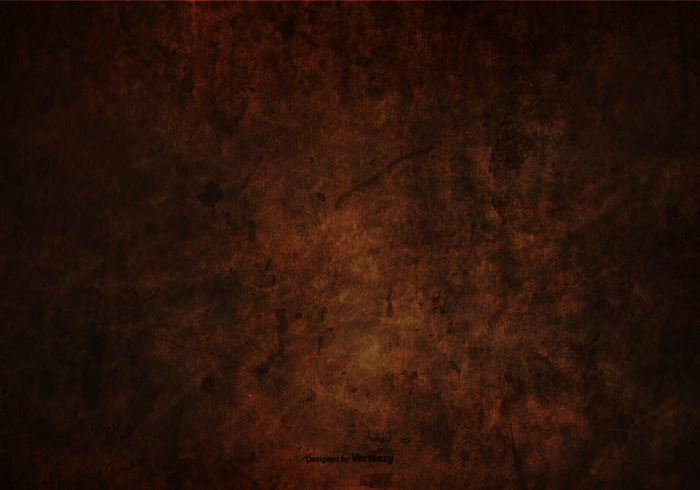 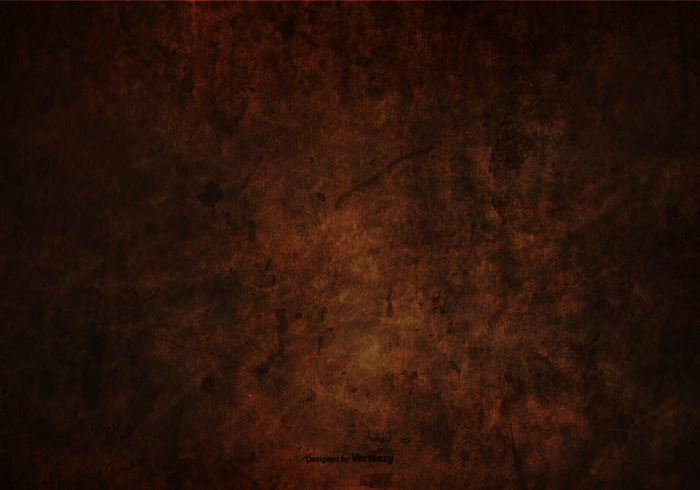 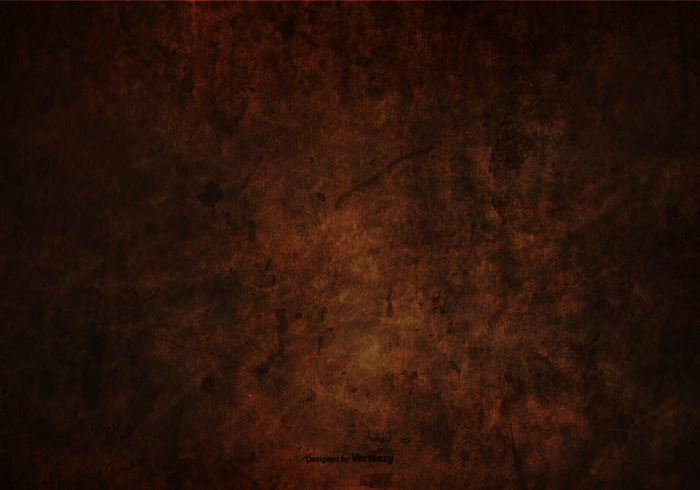 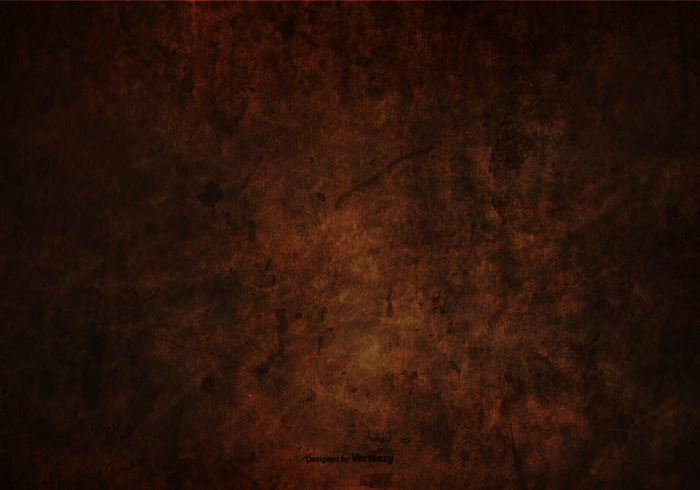 B. 12 : 3 = 4 (lần)
A. 12 x 3 = 36 (lần)
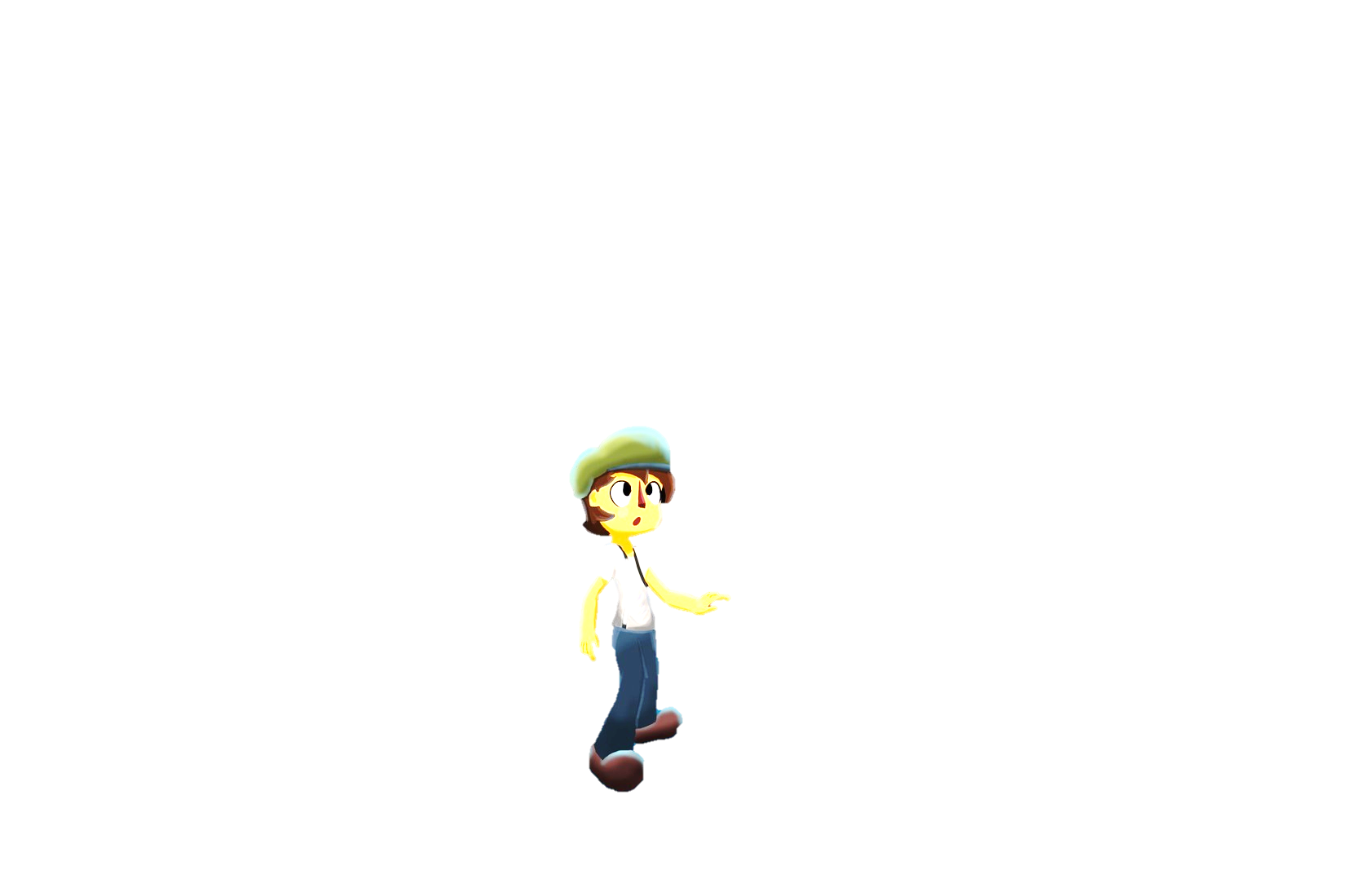 D. 12 – 3 = 9 (lần)
C. 12 + 3 = 15 (lần)
nguyenngocduong.vn
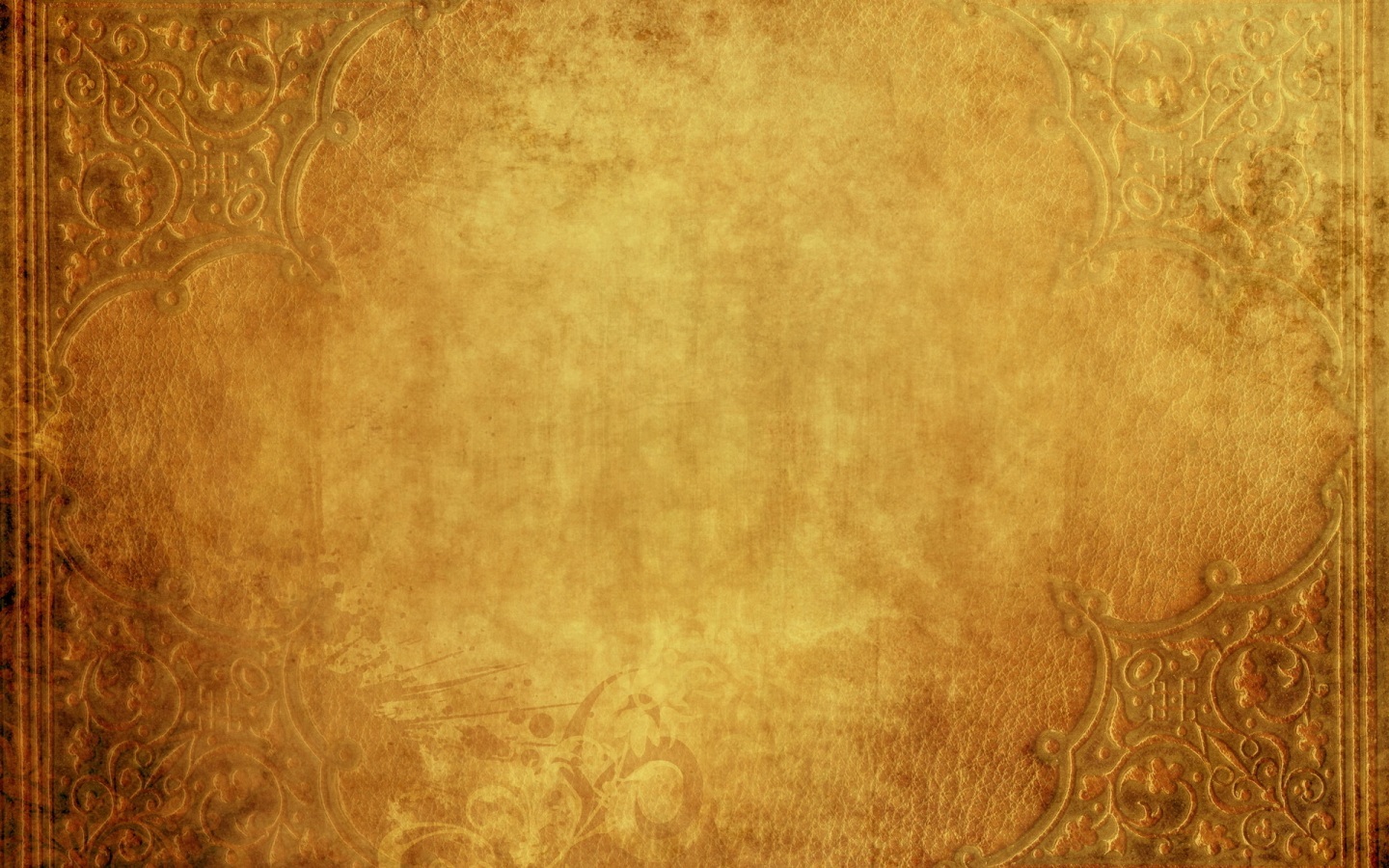 Câu hỏi 2
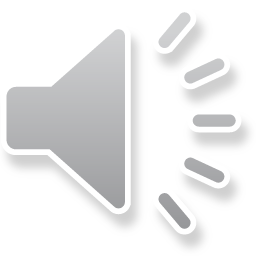 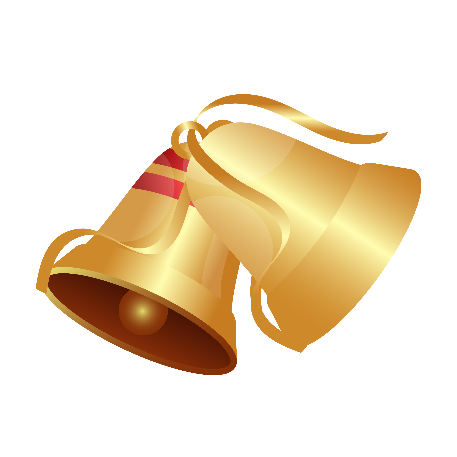 Bút máy dài 10 cm, bút sáp dài 5 cm. Bút máy dài gấp mấy lần bút sáp?
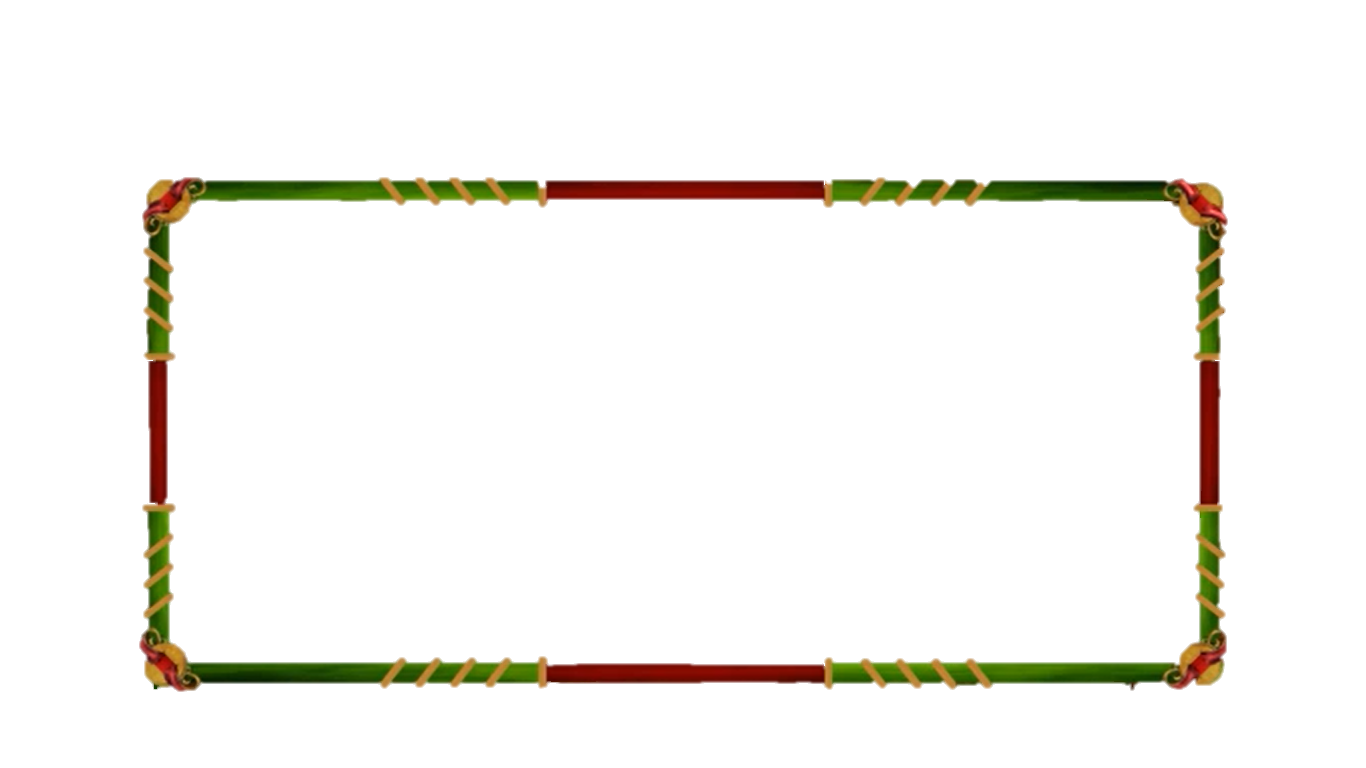 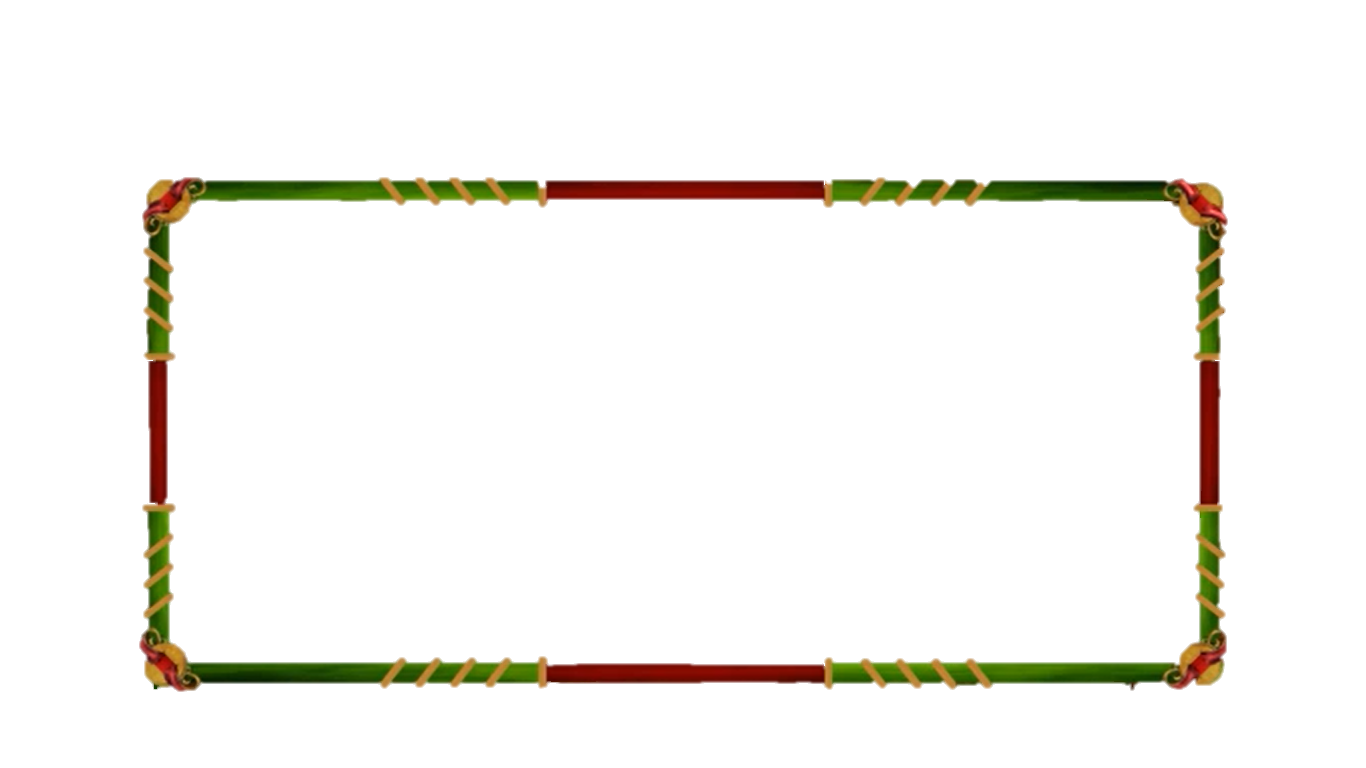 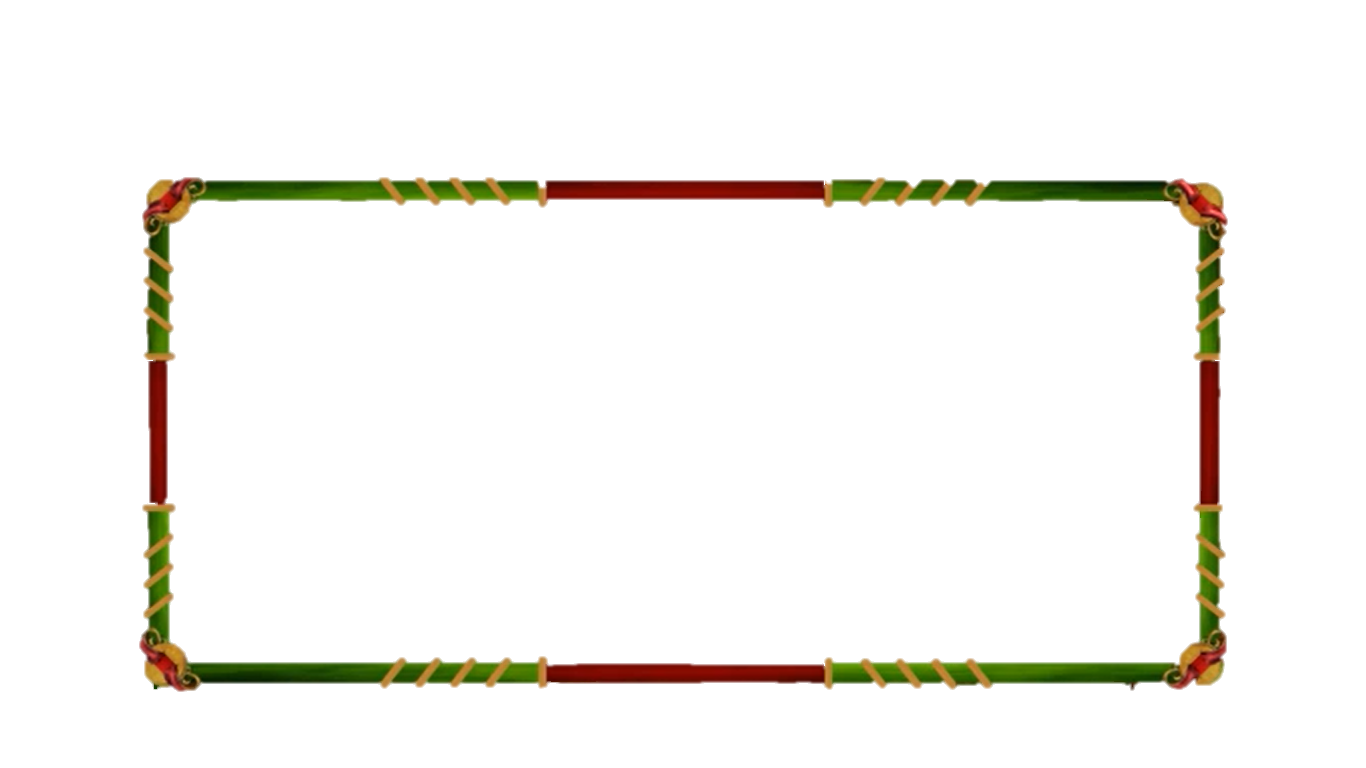 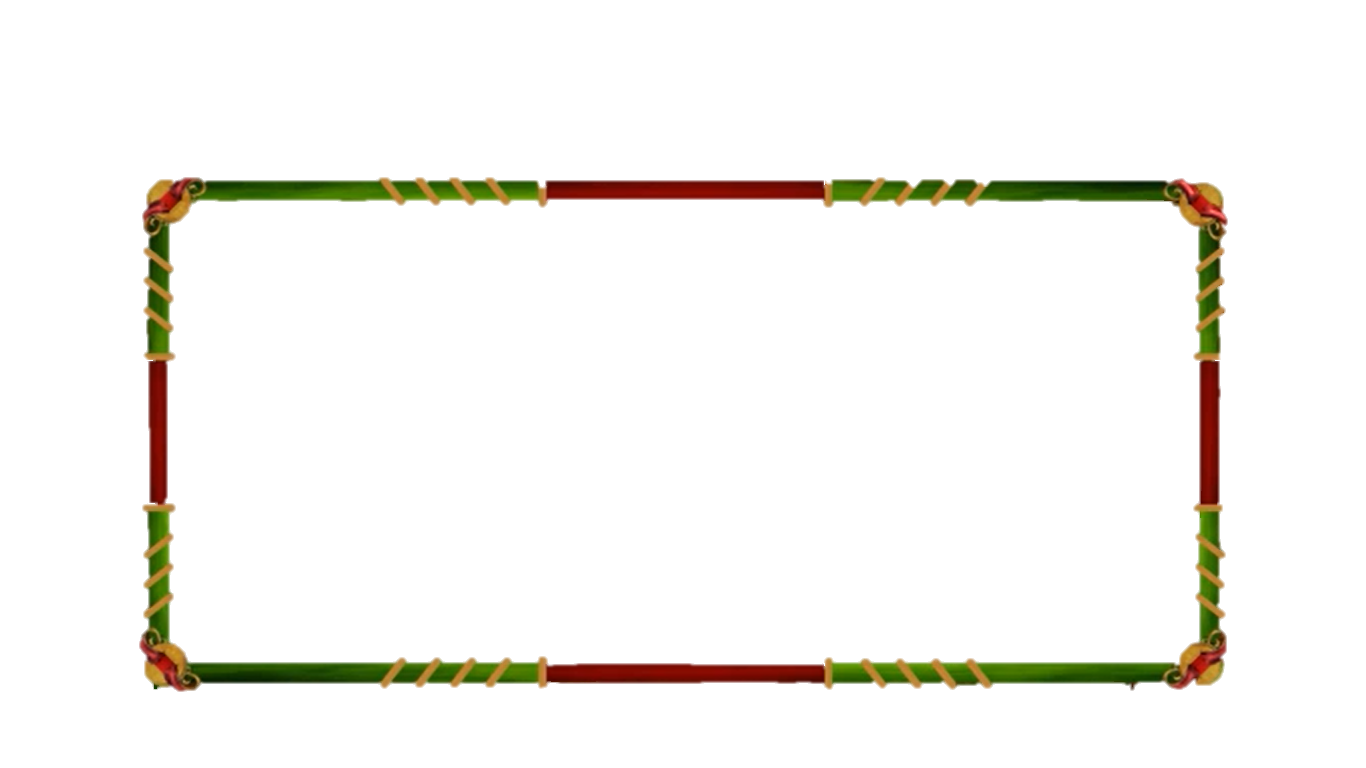 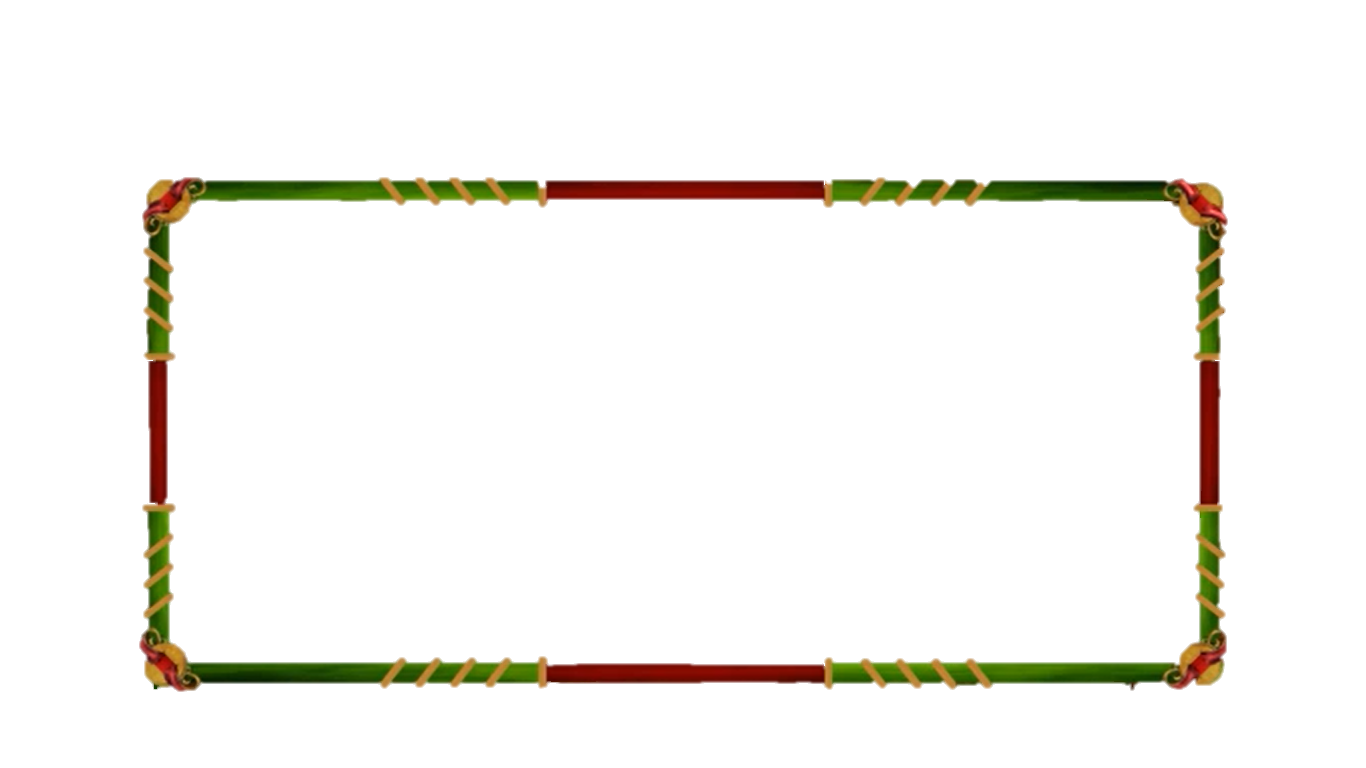 10
9
8
7
6
5
4
3
2
1
0
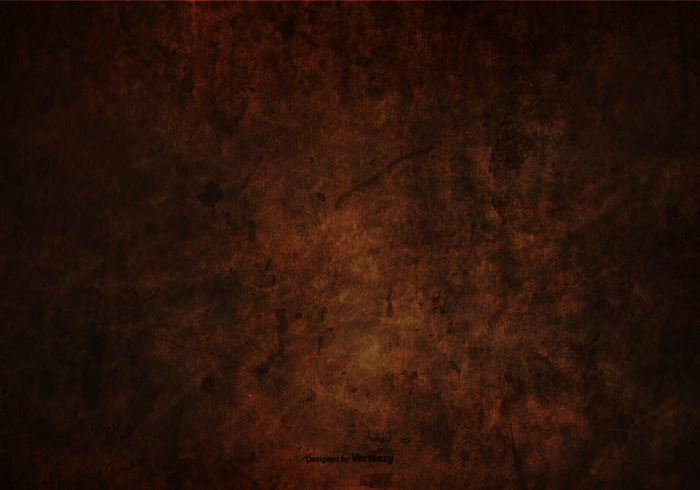 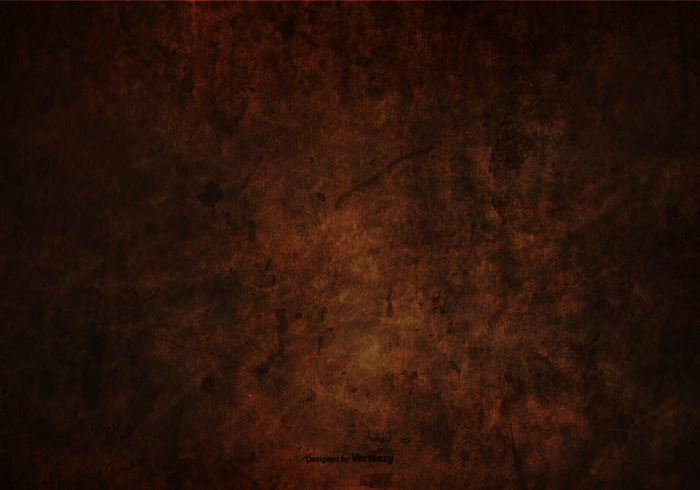 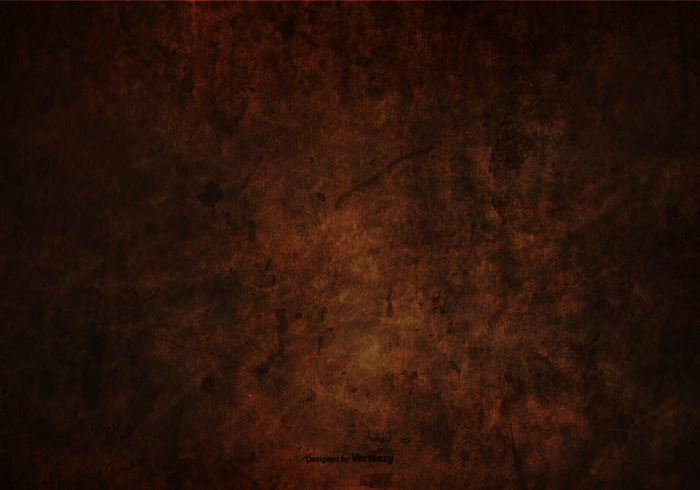 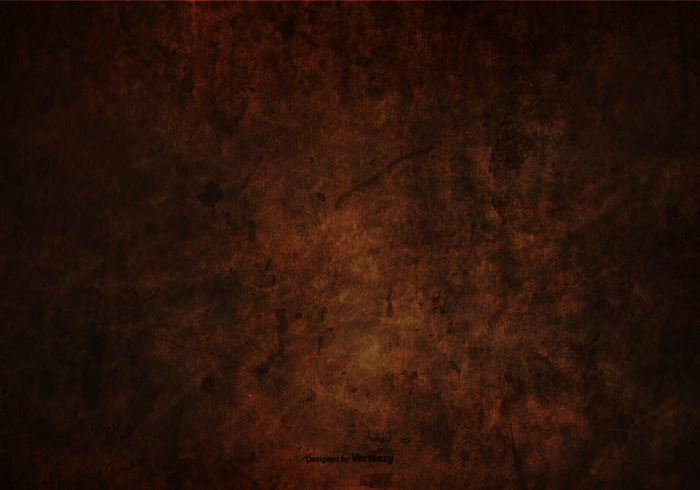 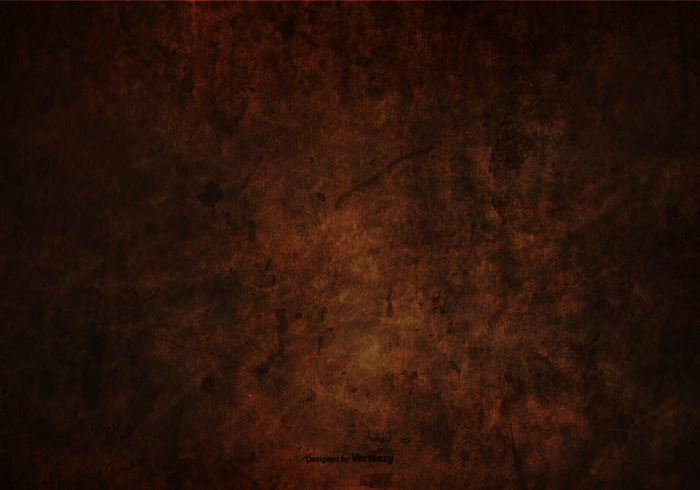 B. 10 – 5 = 5 (lần)
A. 10 x 5 = 50 (lần)
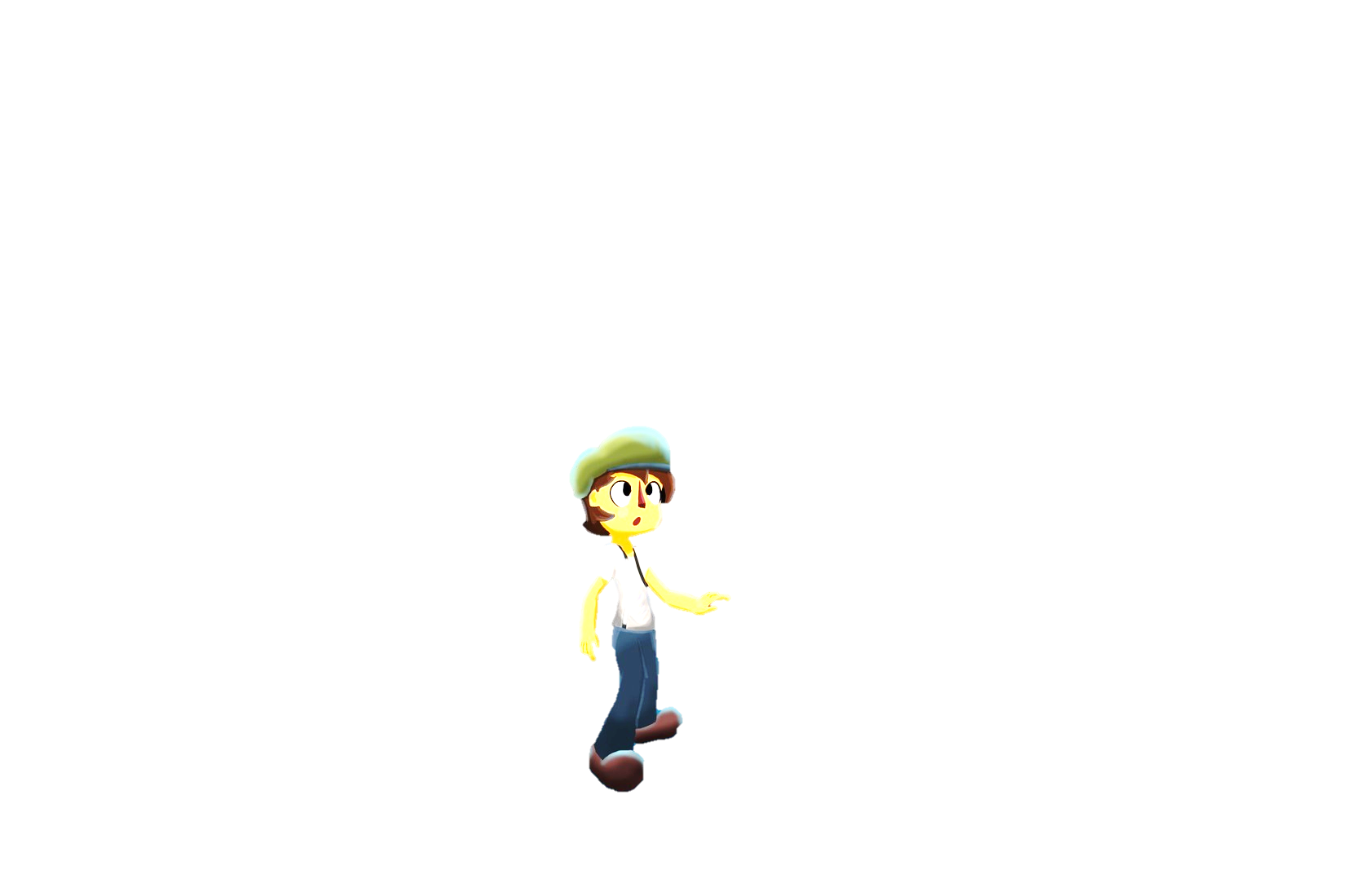 D. 10 : 5 = 2 (lần)
C. 10 : 5 = 2 (cm)
nguyenngocduong.vn
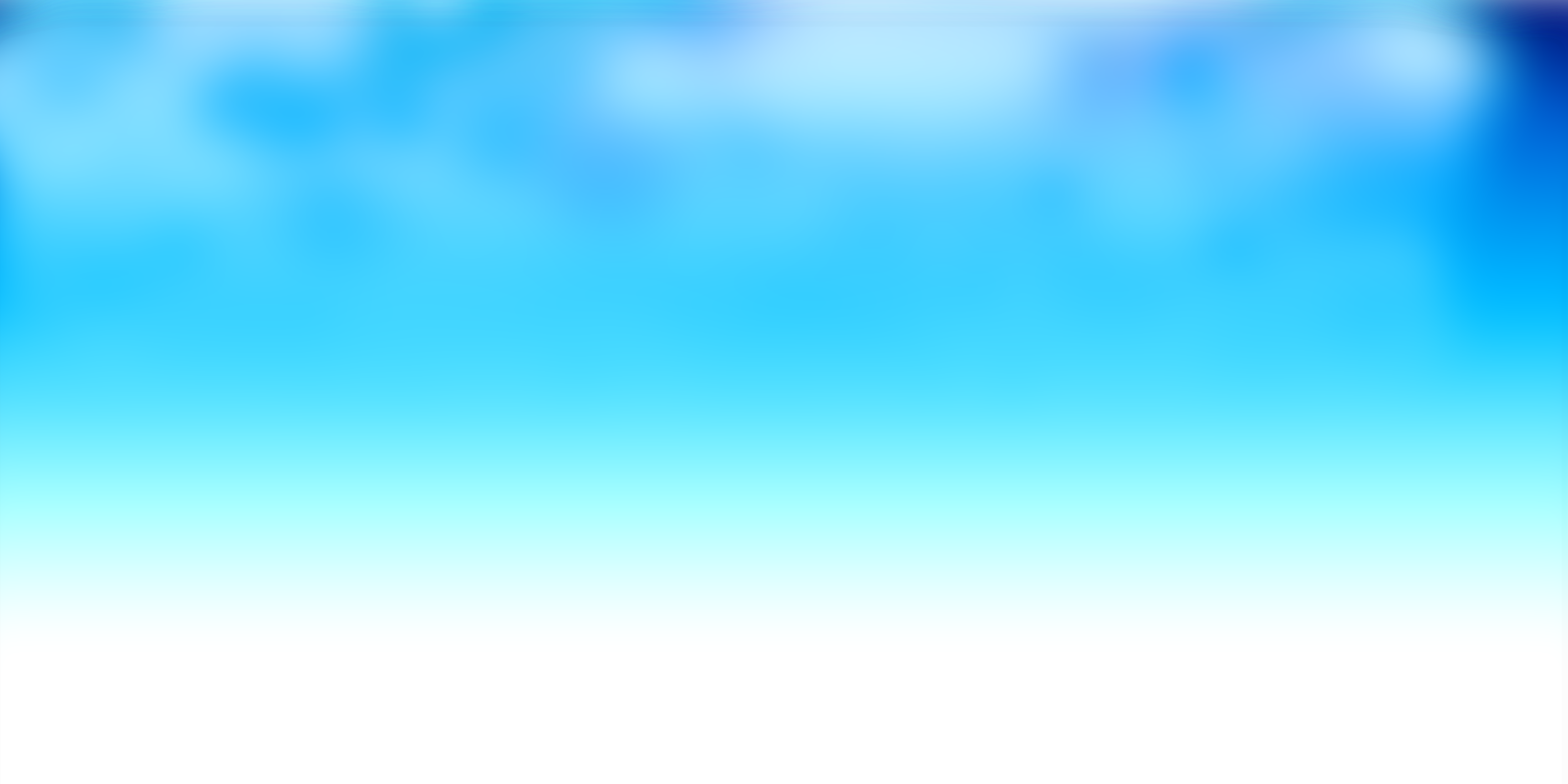 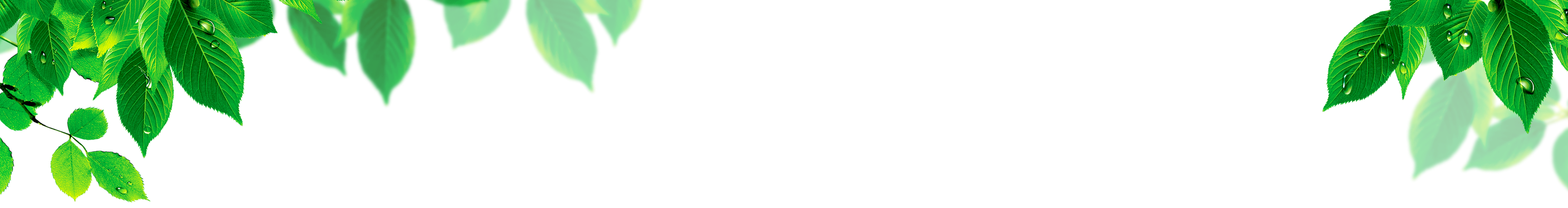 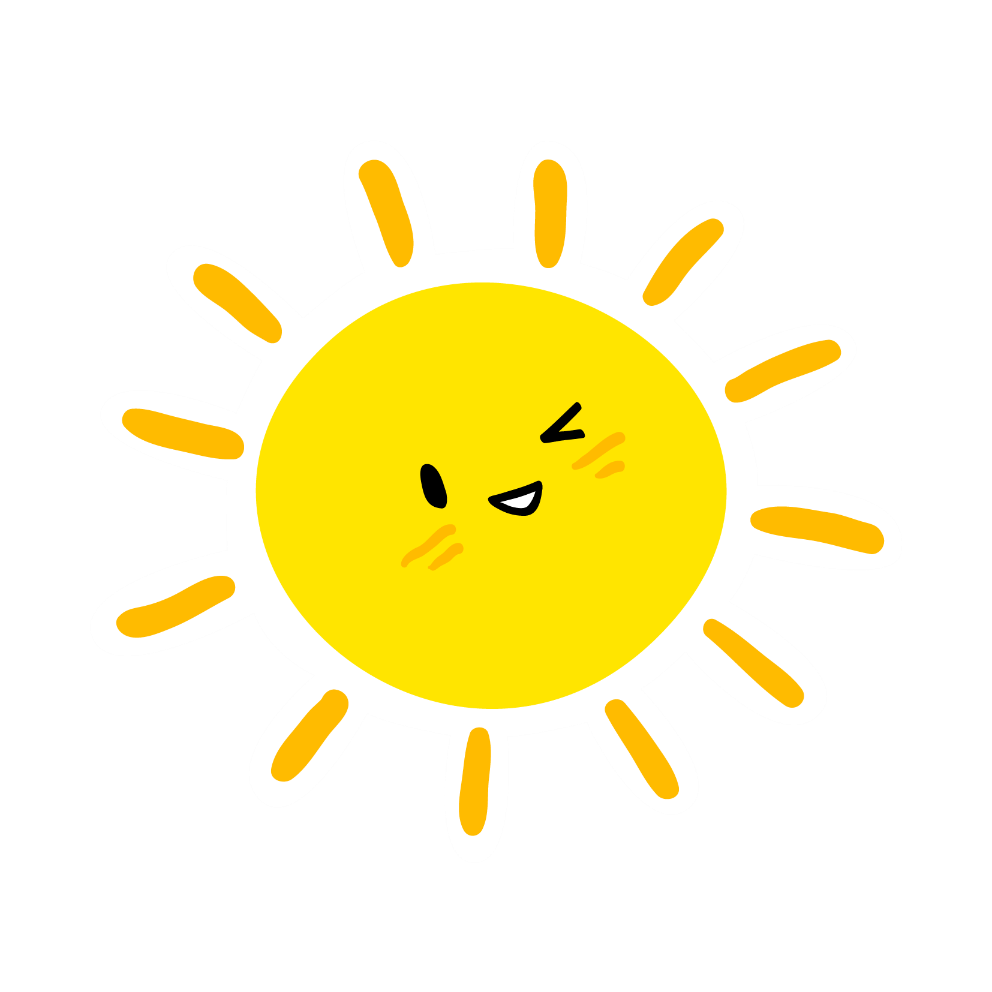 Trường Tiểu học Quốc Tuấn
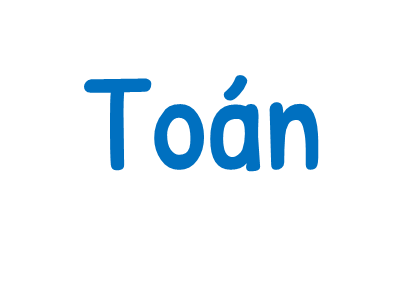 S/110
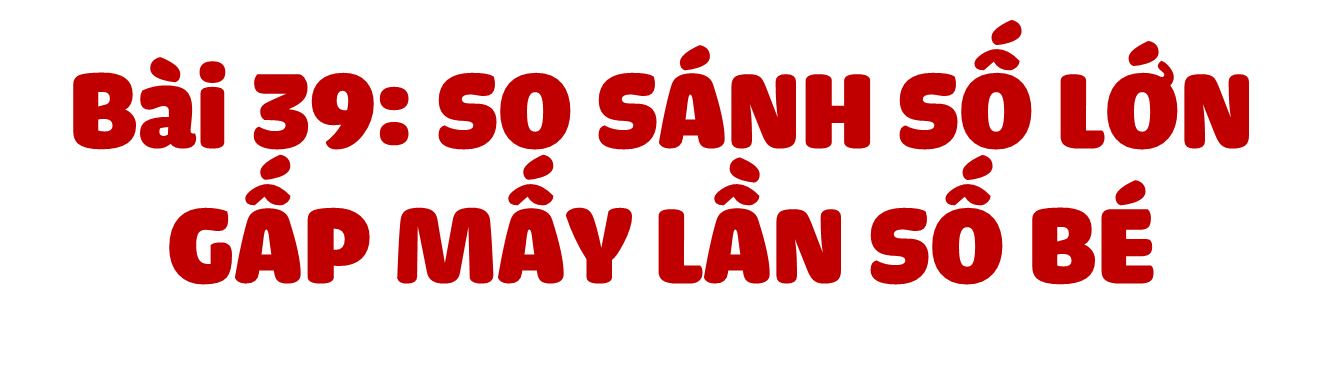 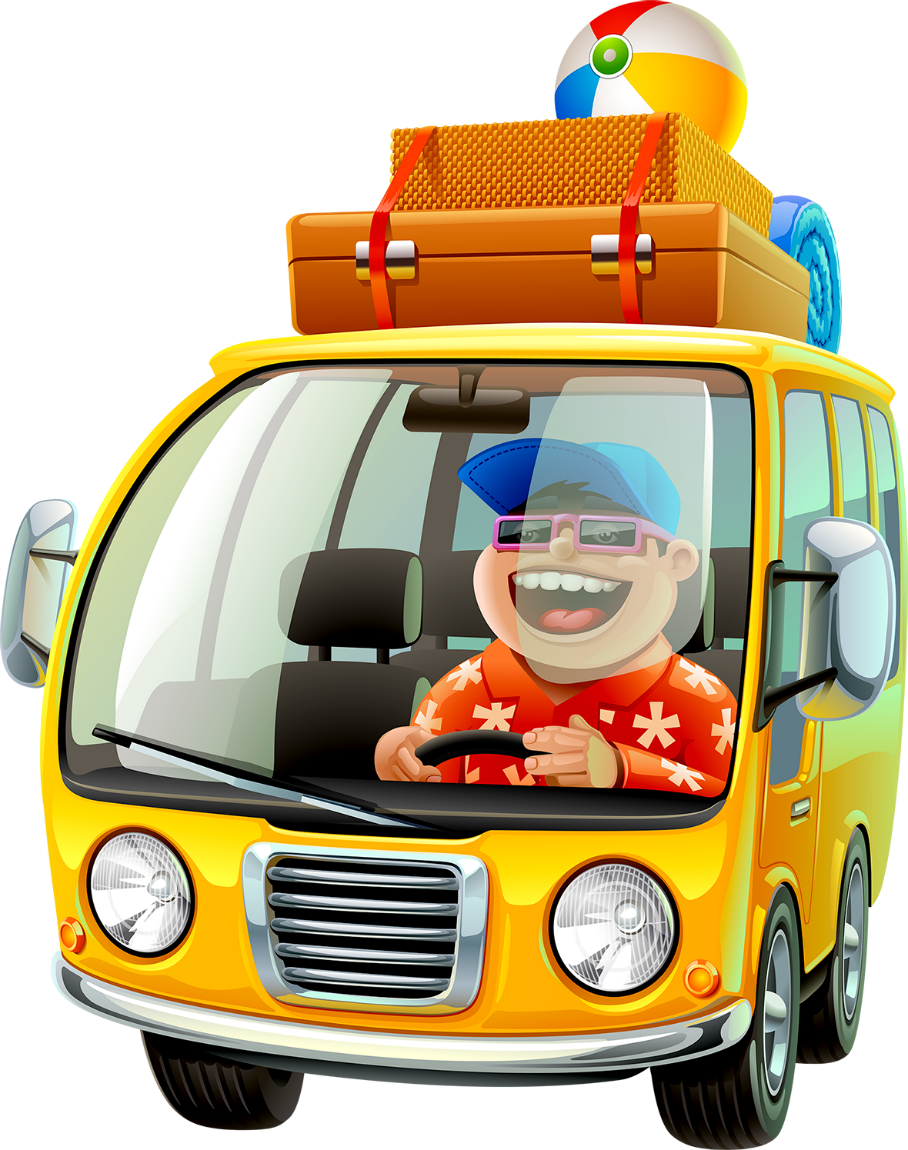 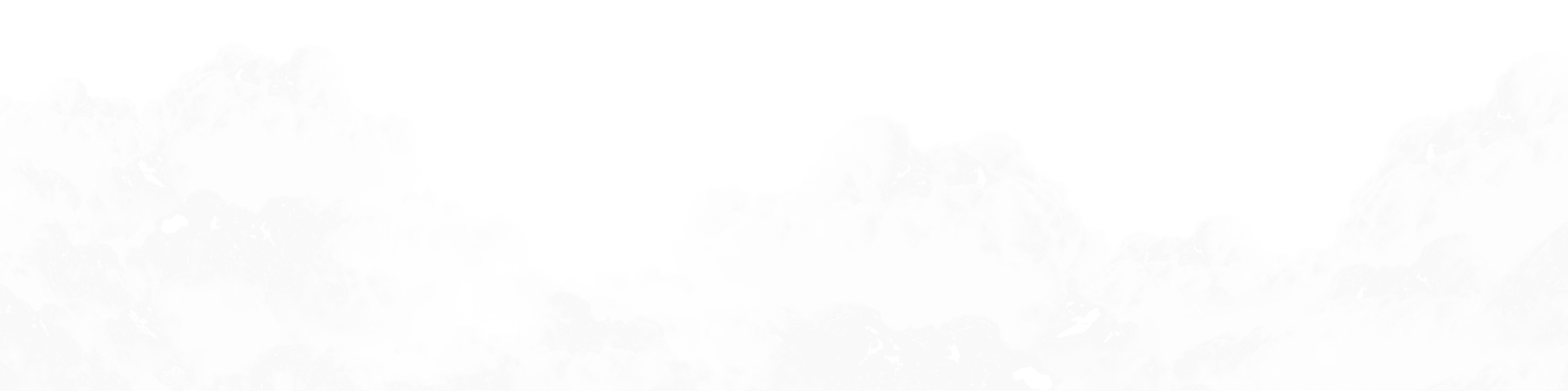 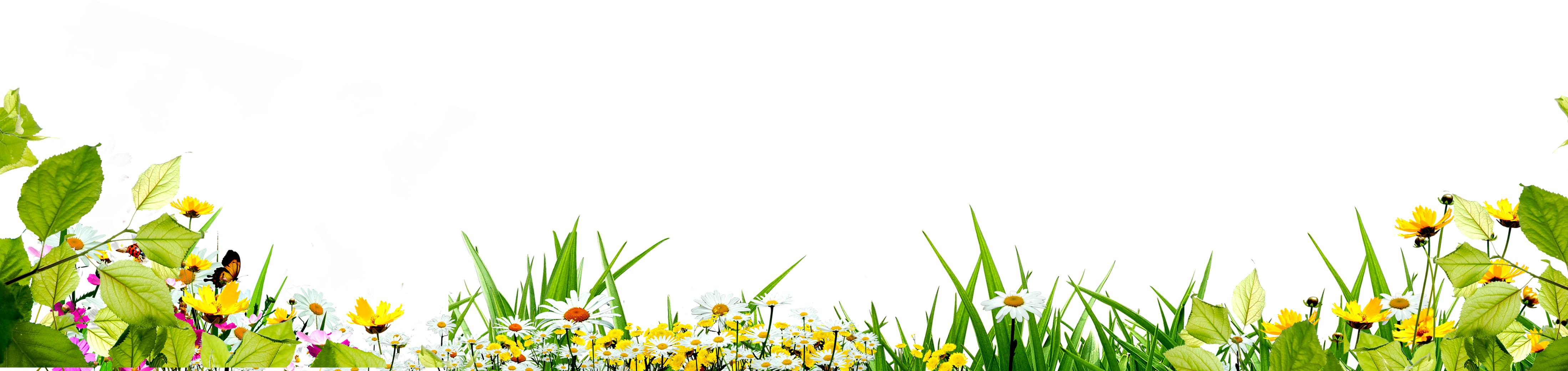 (Tiết 2)
GV: Trần Thị Thu Trang
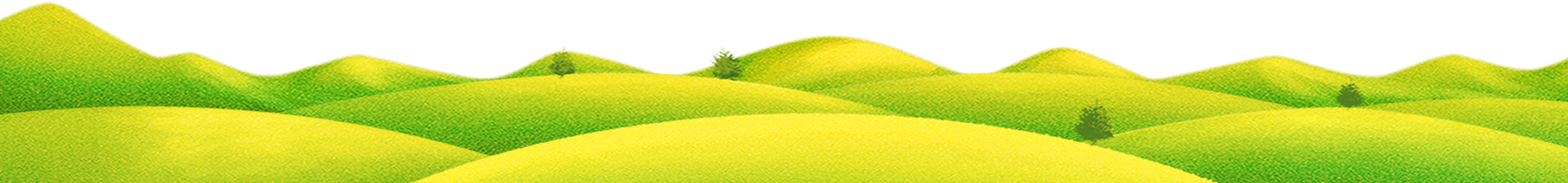 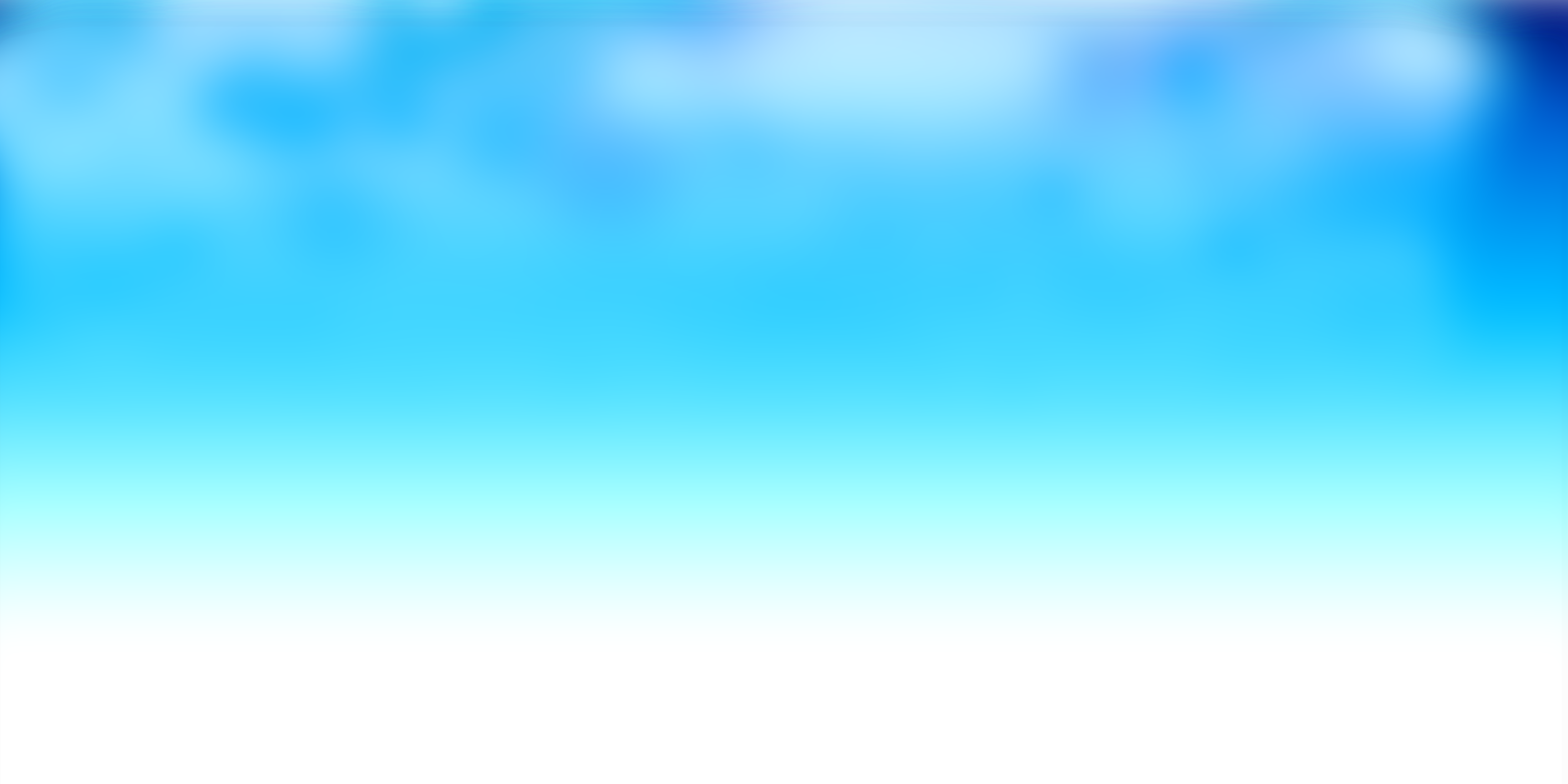 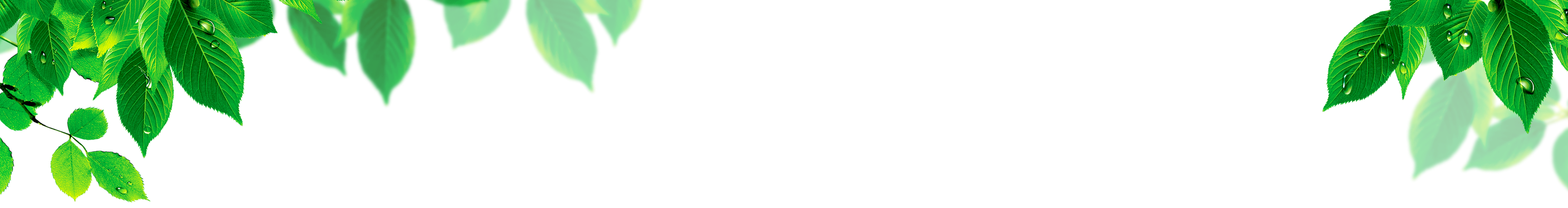 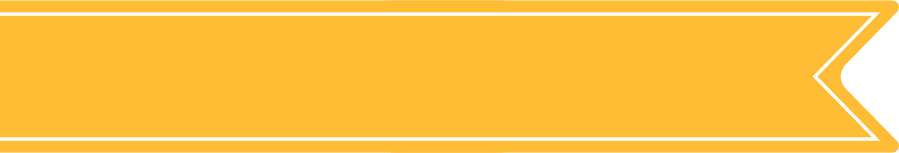 1
Số?
18
27
8
10
6
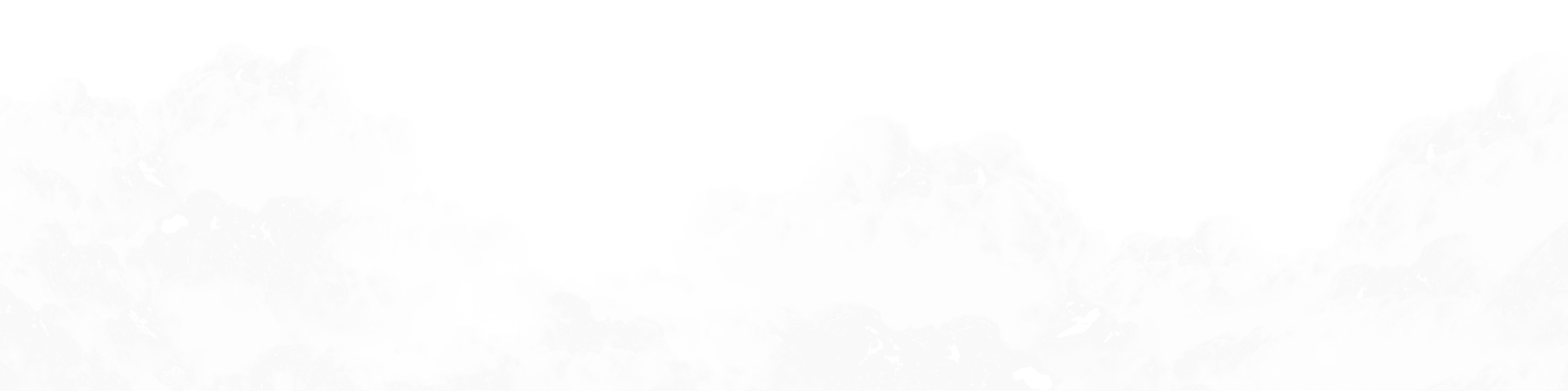 4
3
4
3
10
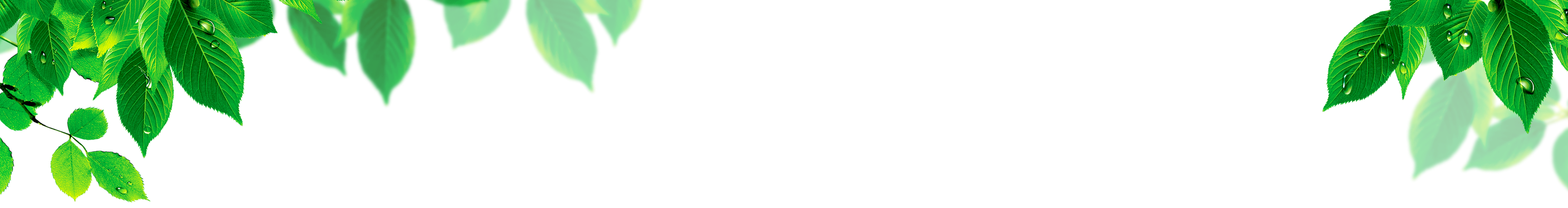 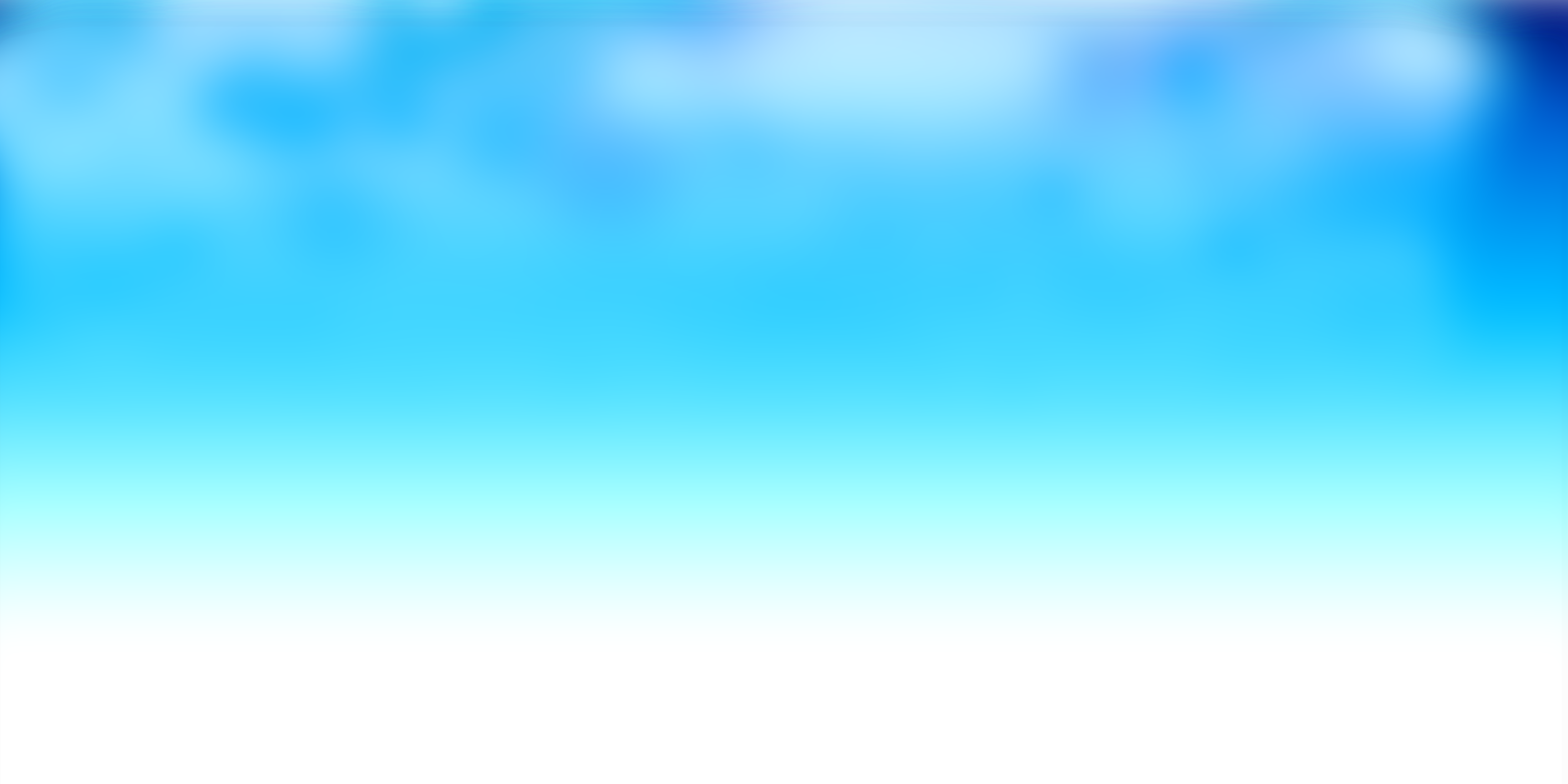 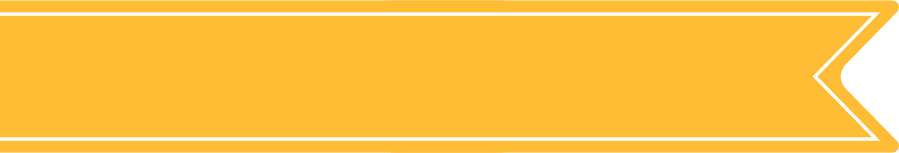 2
Có 32 quả bóng xếp thành các hàng, các cột như sau:
a) Số?
• Mỗi hàng có         quả bóng.
• Mỗi cột có        quả bóng.
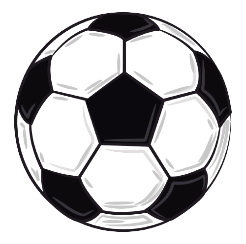 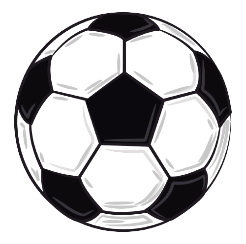 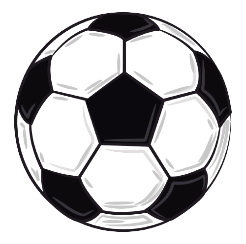 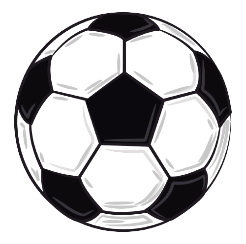 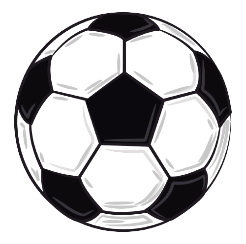 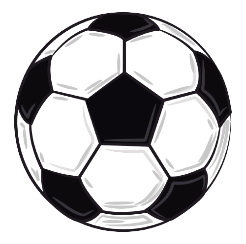 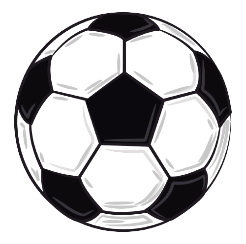 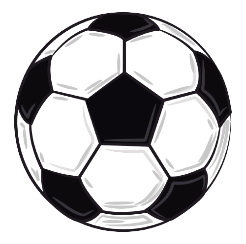 ?
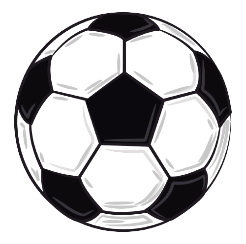 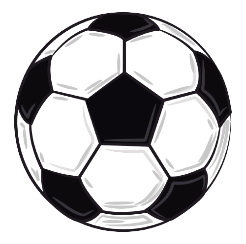 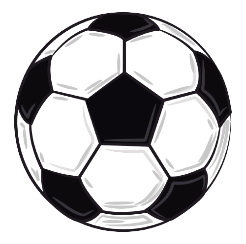 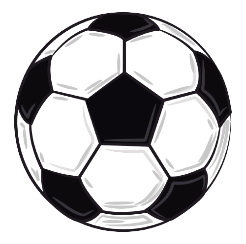 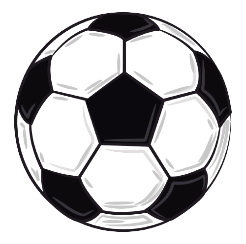 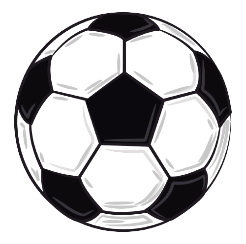 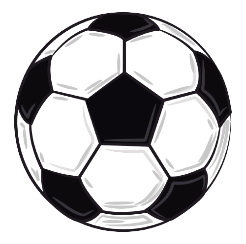 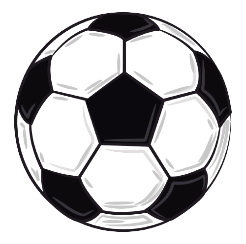 ?
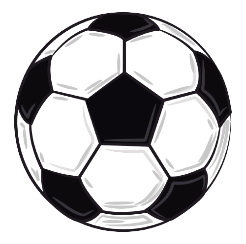 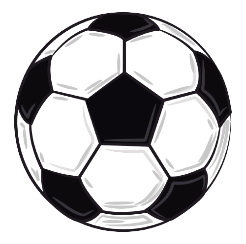 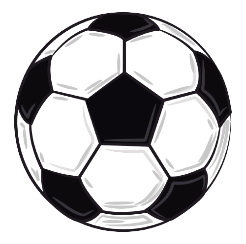 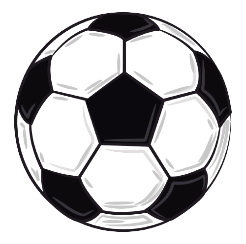 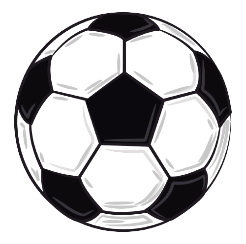 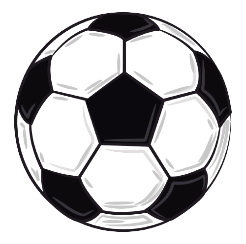 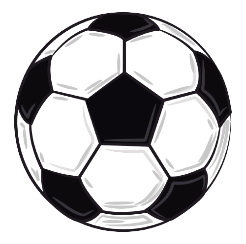 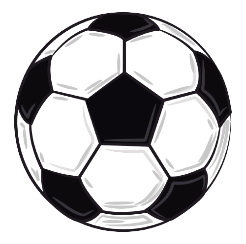 b) Số quả bóng trong một hàng gấp mấy lần số quả bóng trong một cột?
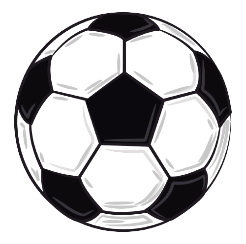 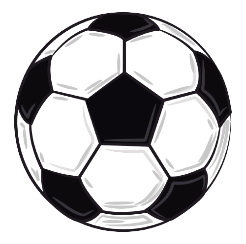 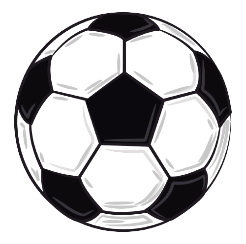 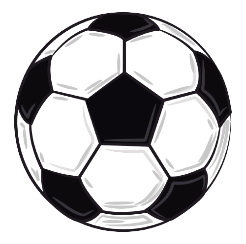 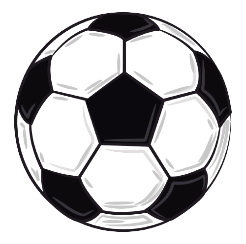 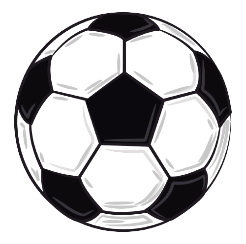 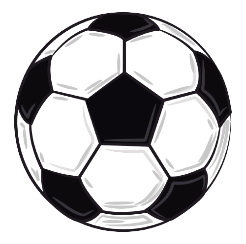 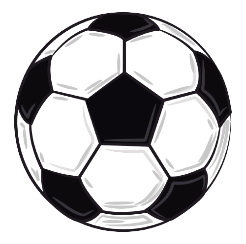 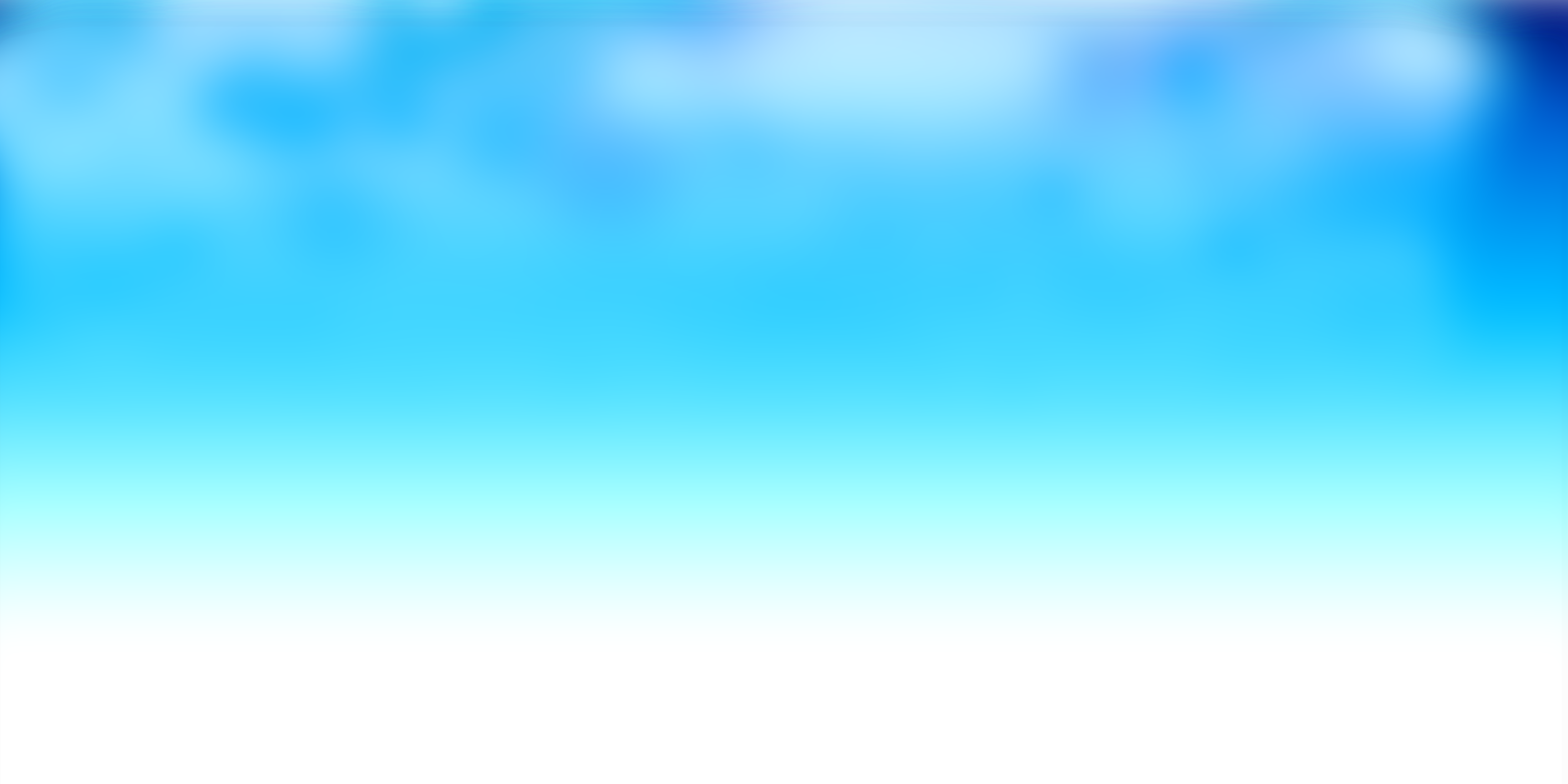 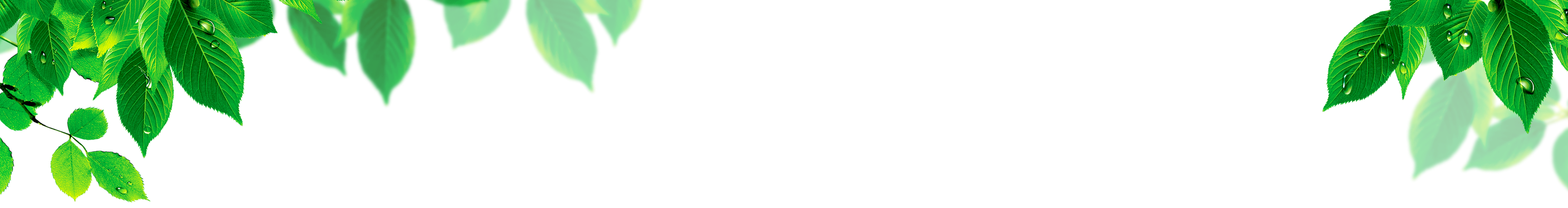 Tổng số bóng gấp mấy lần số bóng ở một cột?
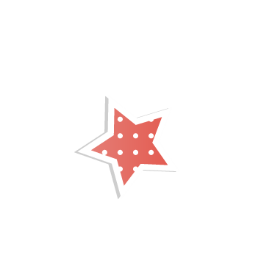 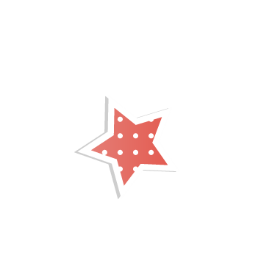 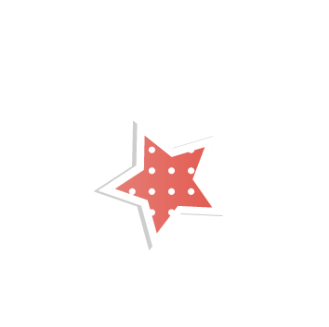 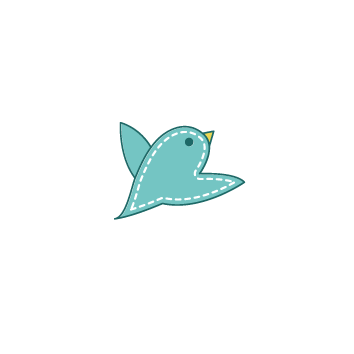 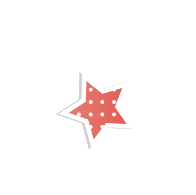 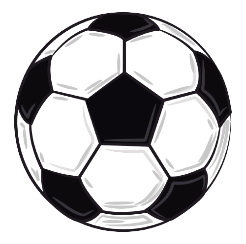 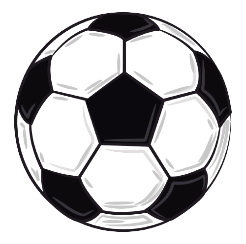 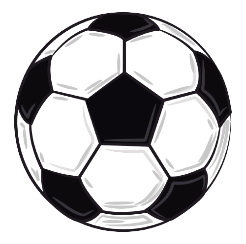 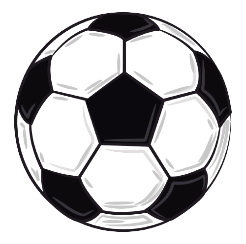 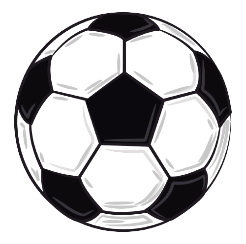 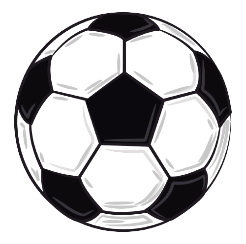 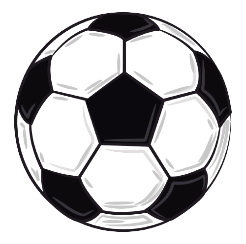 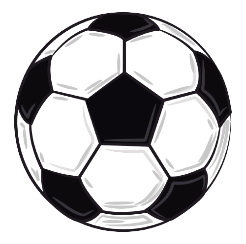 Tổng số bóng gấp mấy lần số bóng ở một hàng?
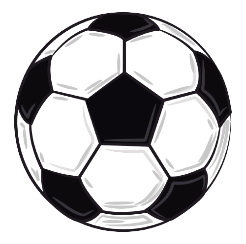 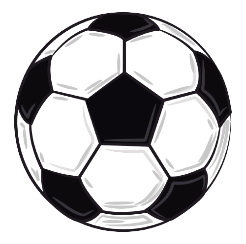 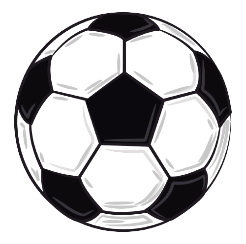 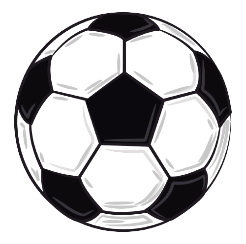 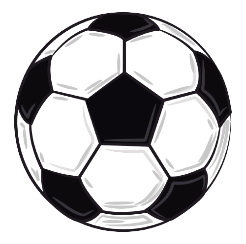 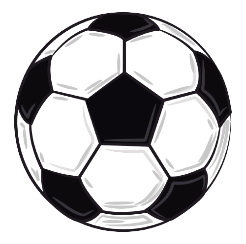 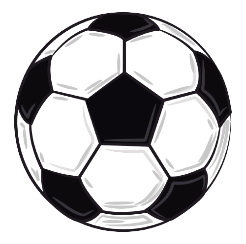 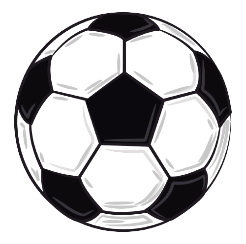 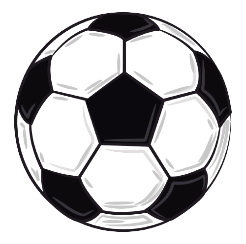 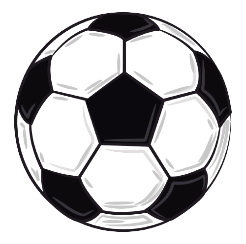 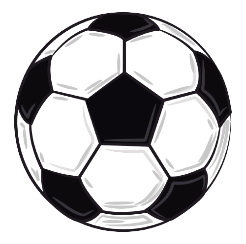 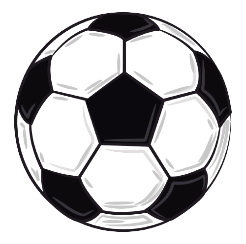 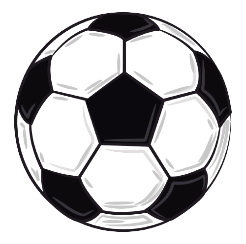 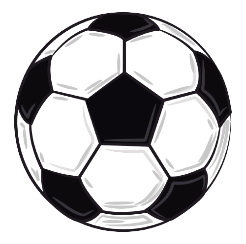 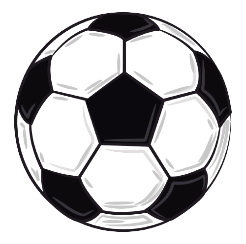 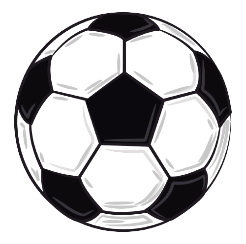 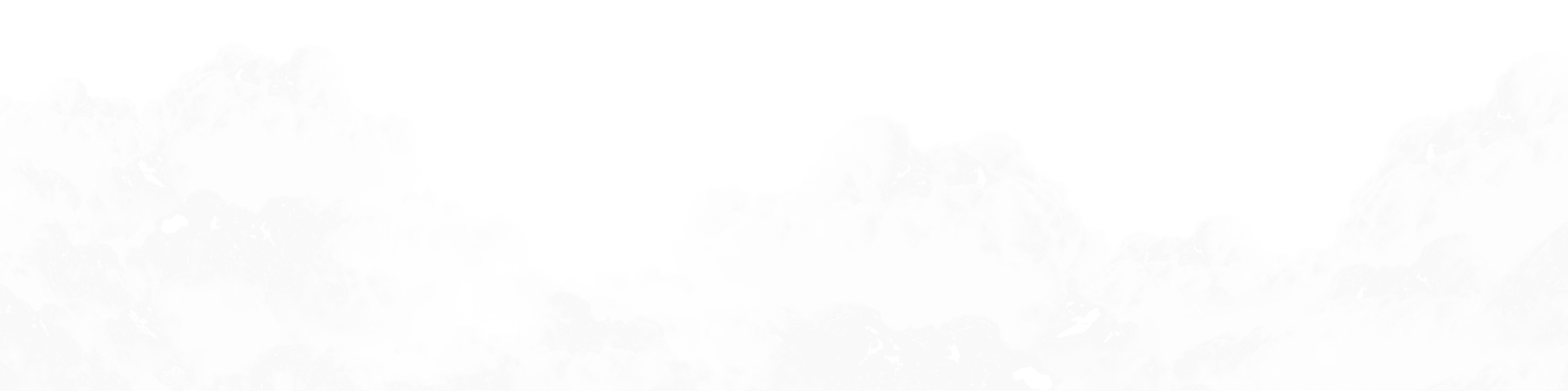 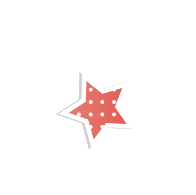 Tổng số bóng 32 quả.
Tổng số bóng gấp số bóng ở một cột là: 32 : 8 = 4 (lần)
Tổng số bóng gấp số bóng ở một hàng là: 32 : 4 = 8 (lần)
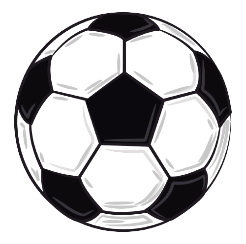 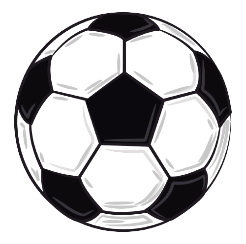 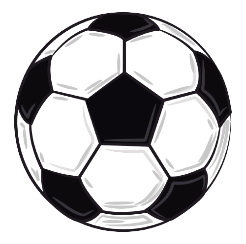 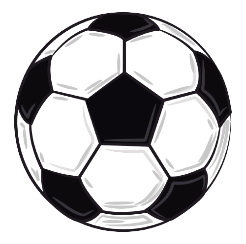 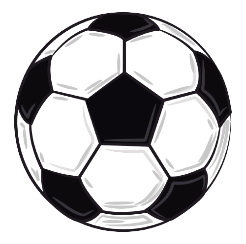 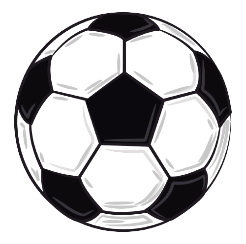 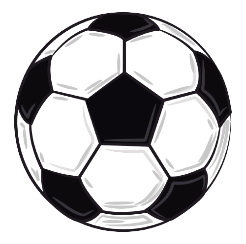 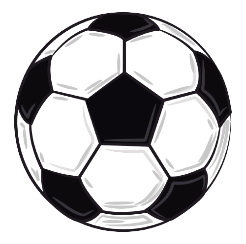 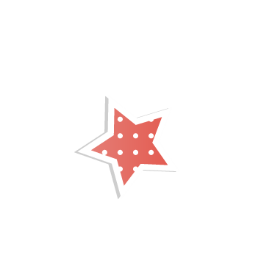 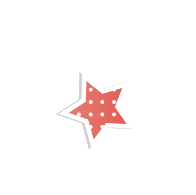 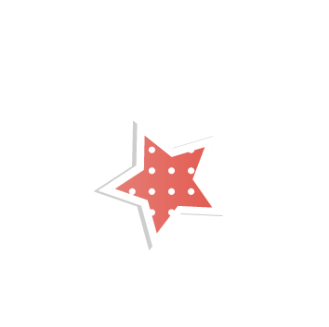 [Speaker Notes: Thiết kế: Hương Thảo – Zalo 0972115126]
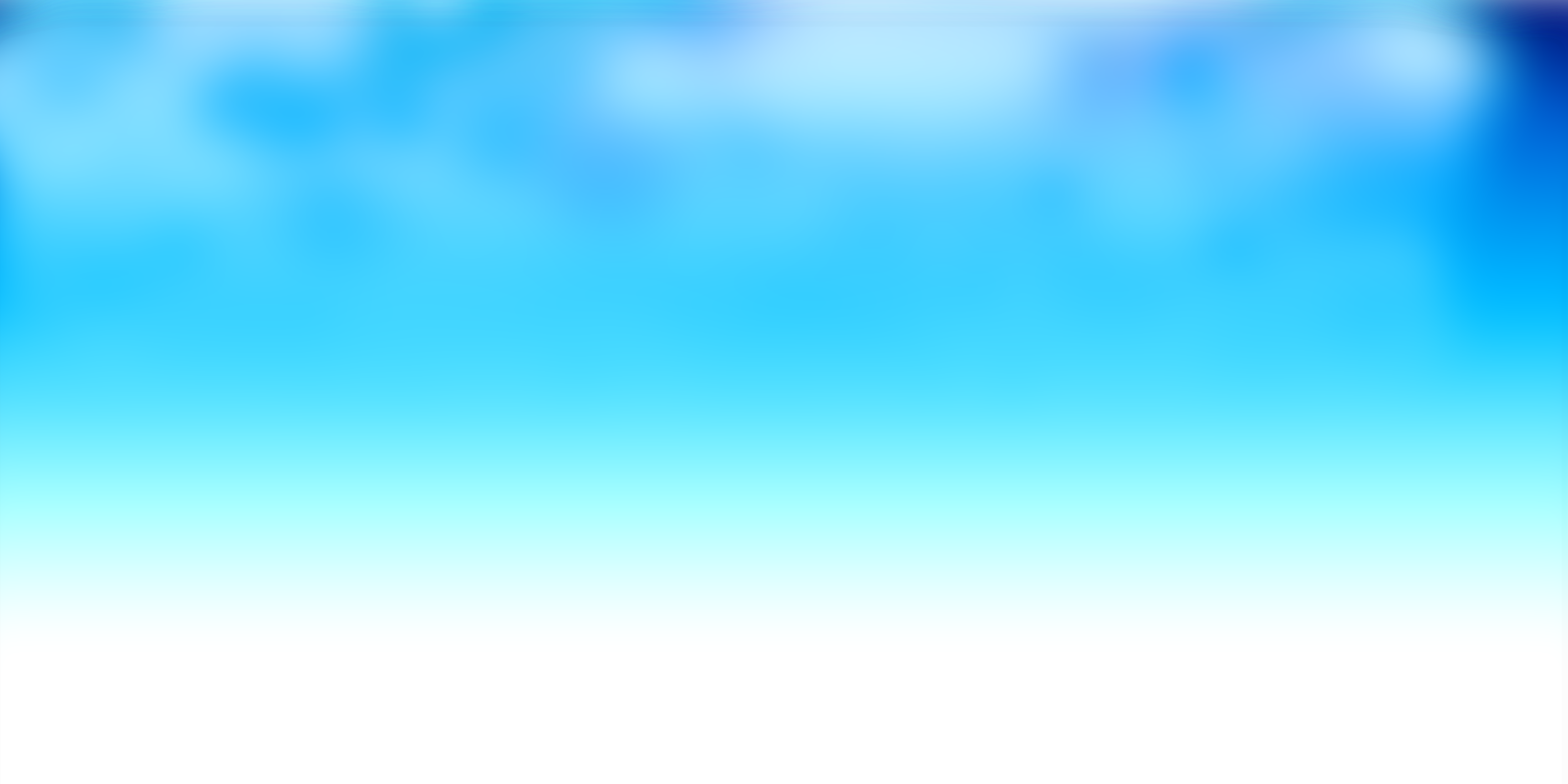 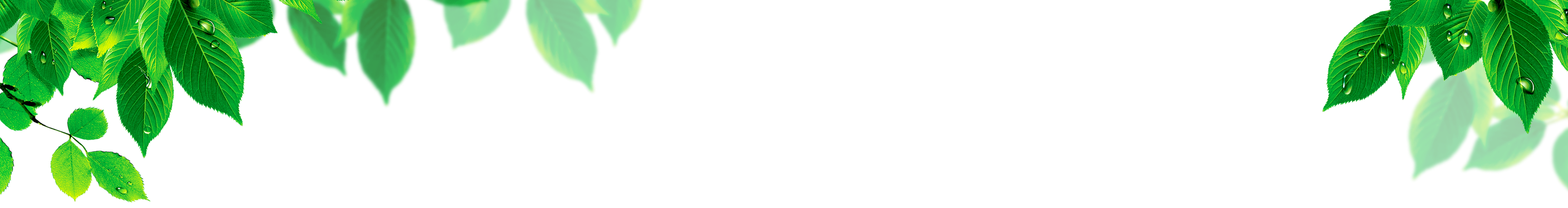 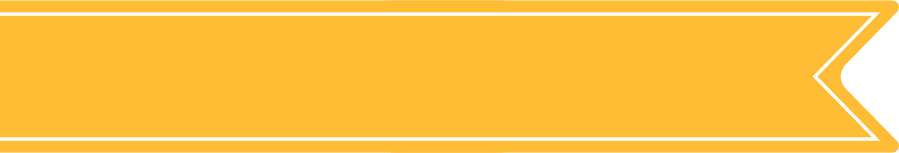 3
Thuyền lớn chở 24 khách du lịch, thuyền nhỏ chở 6 khách du lịch. Hỏi:
a) Thuyền lớn chở nhiều hơn thuyền nhỏ bao nhiêu khách du lịch?
b) Số khách ở thuyền lớn gấp mấy lần số khách ở thuyền nhỏ?
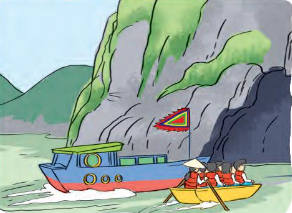 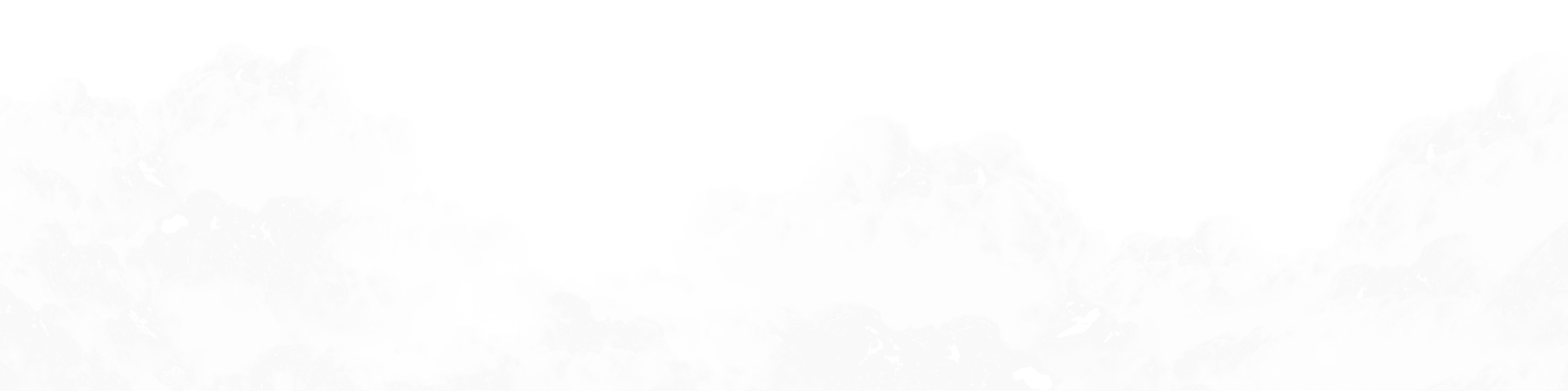 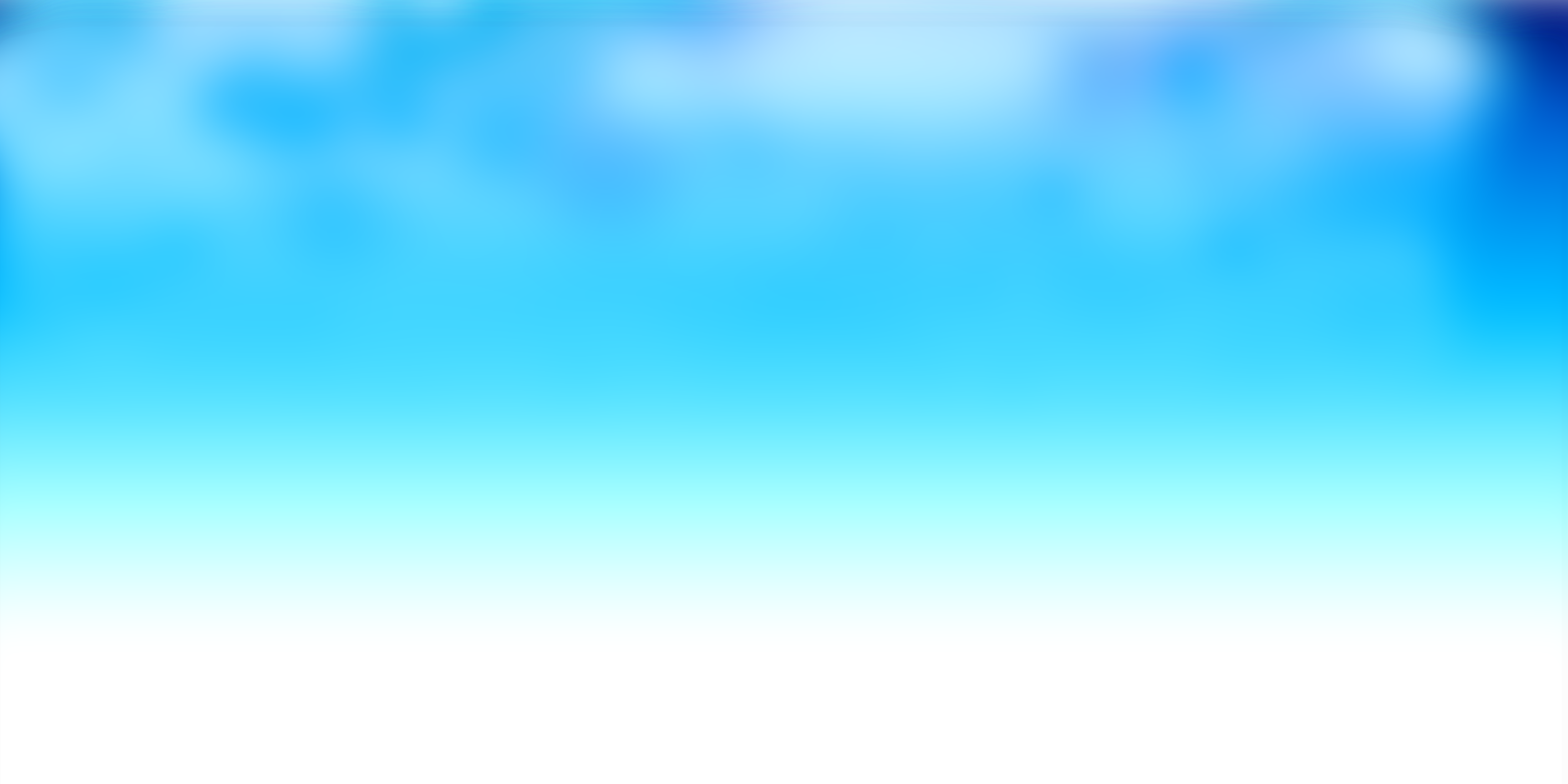 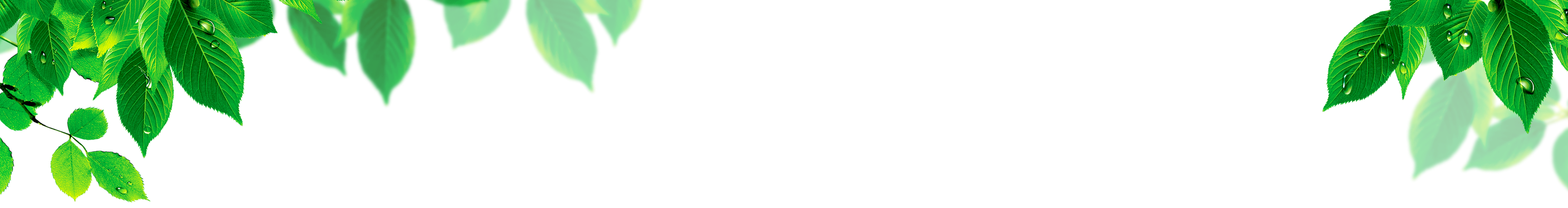 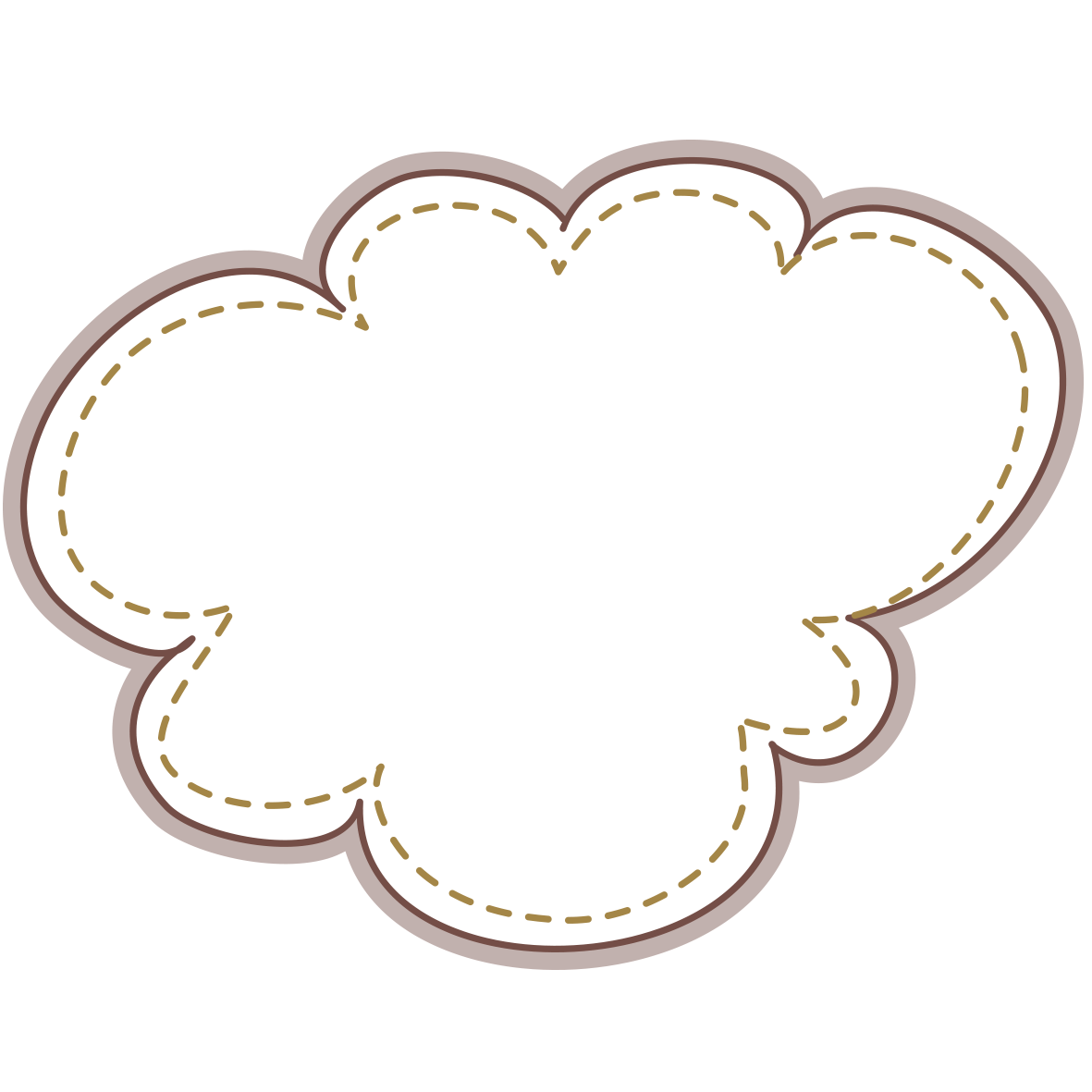 Vận dụng
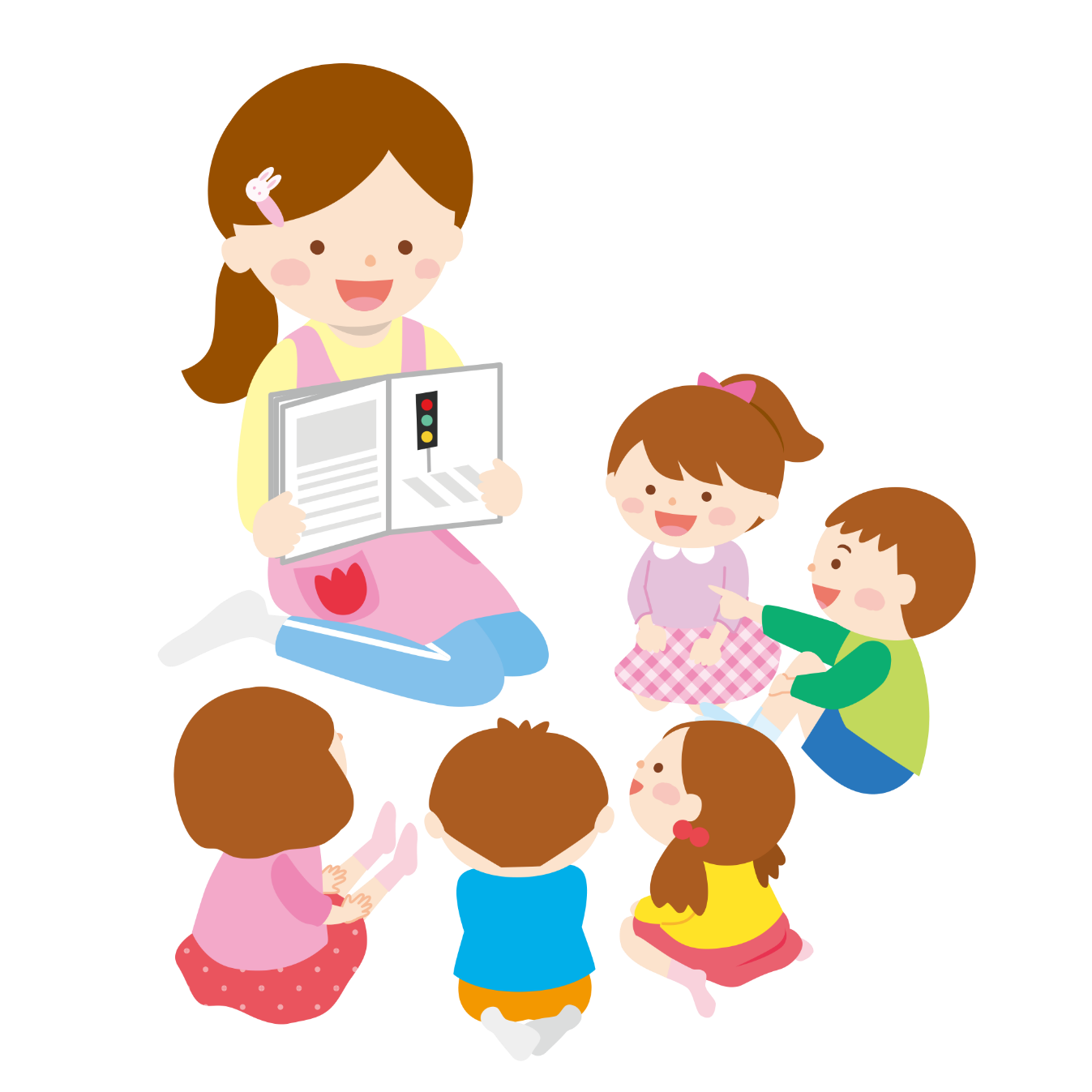 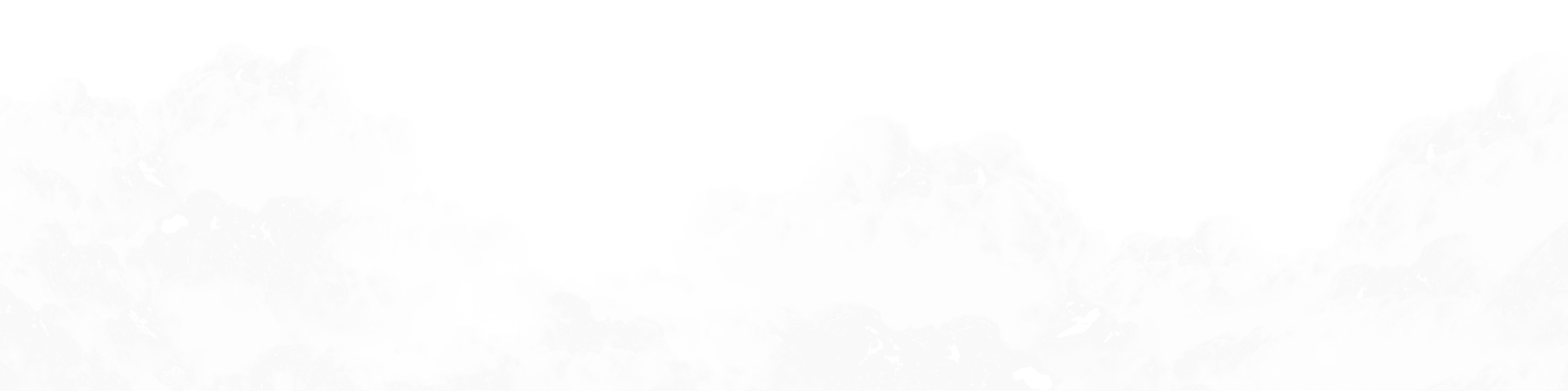 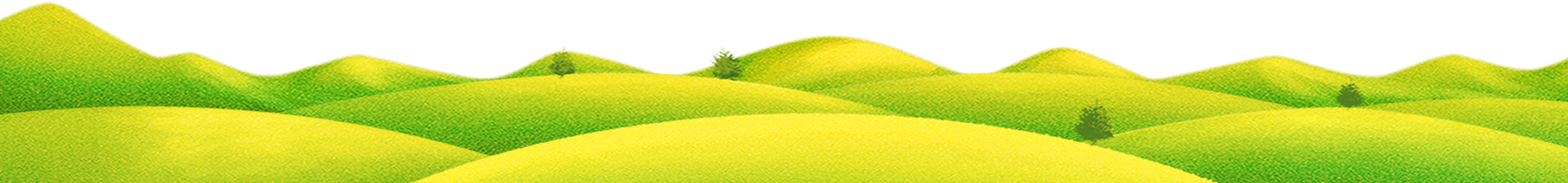 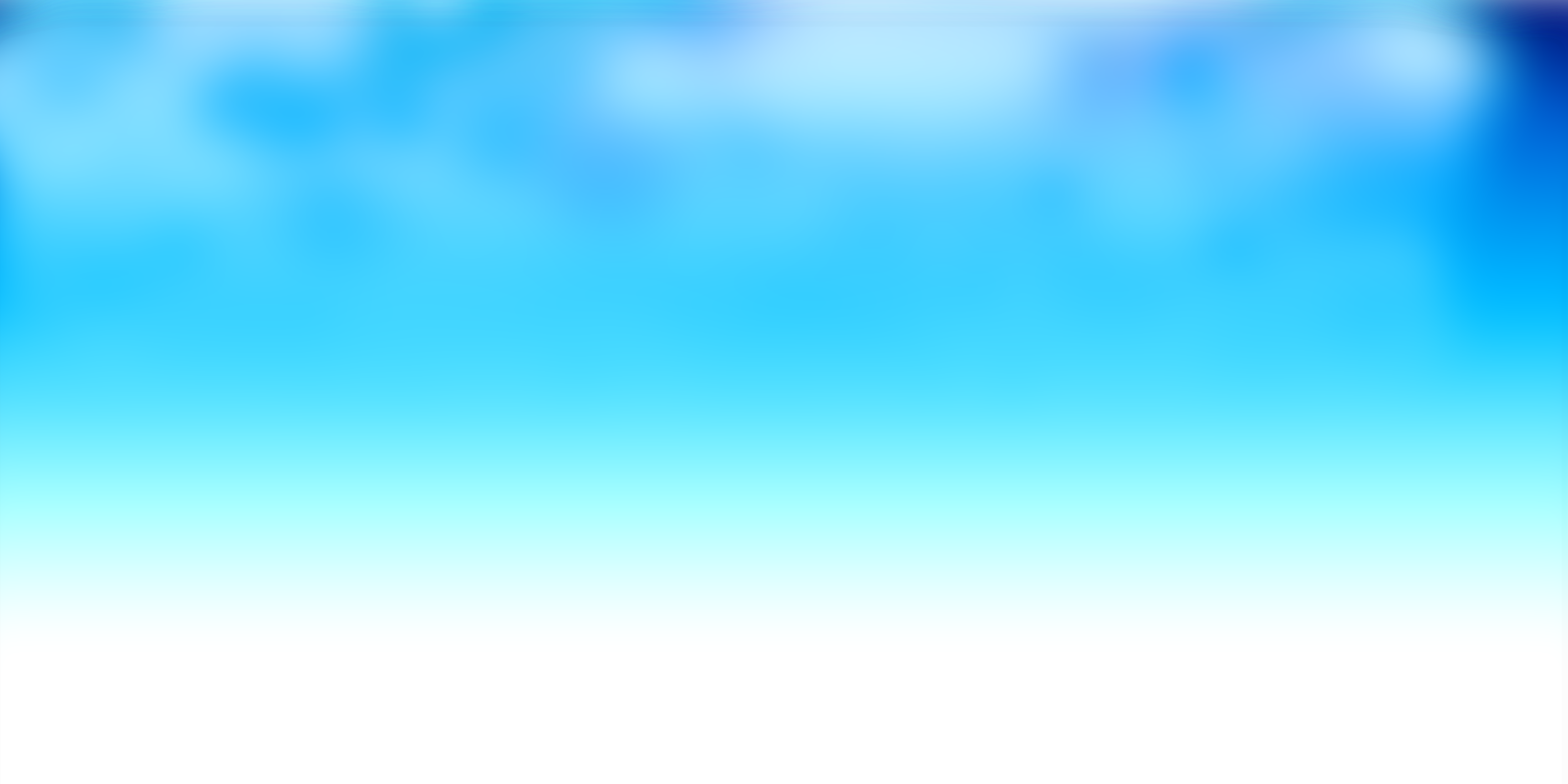 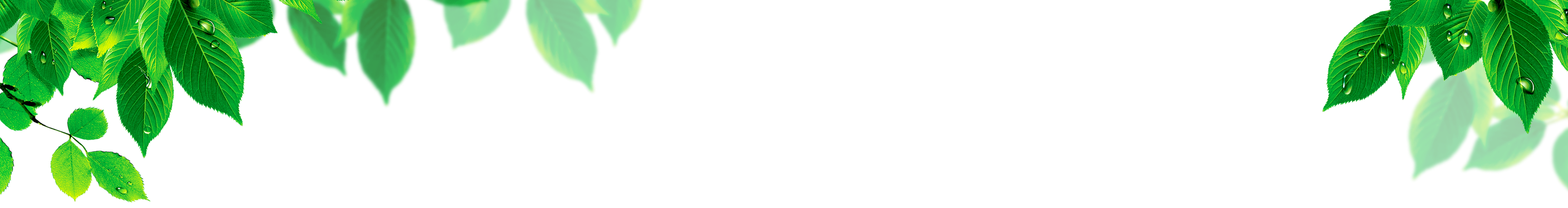 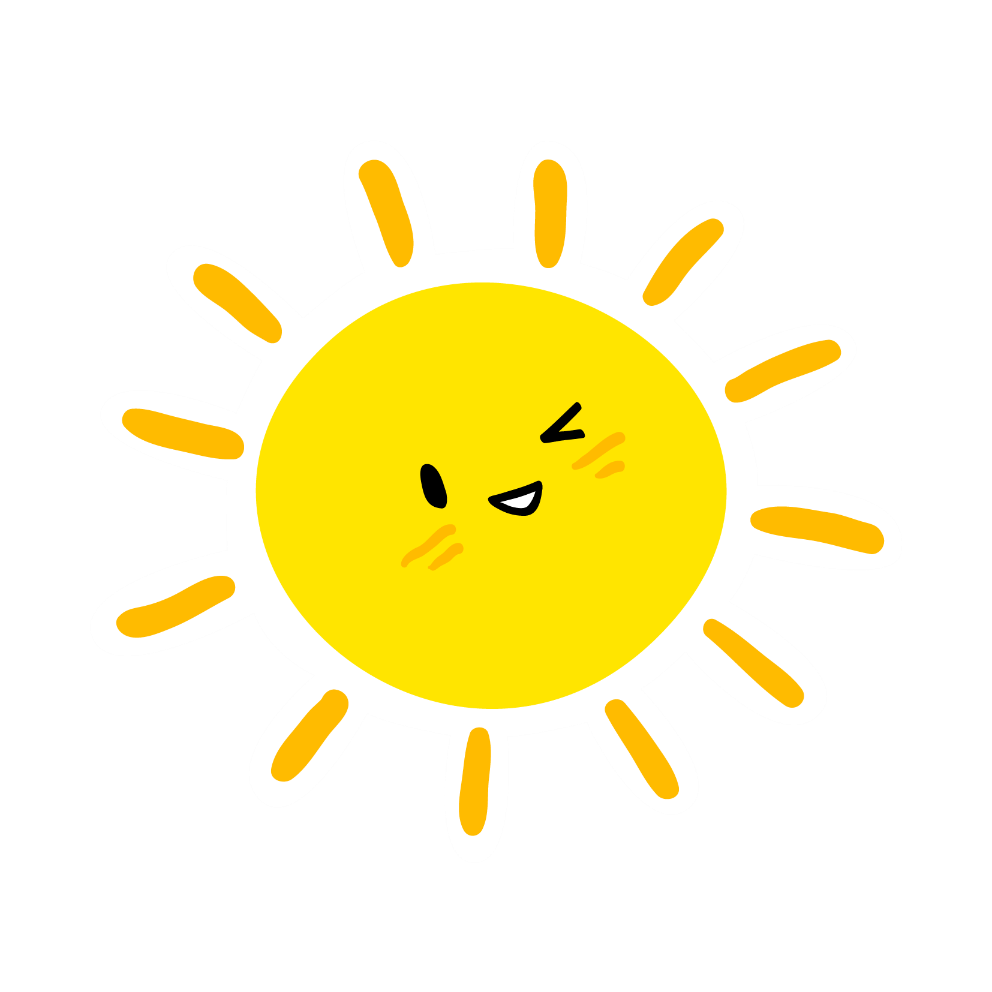 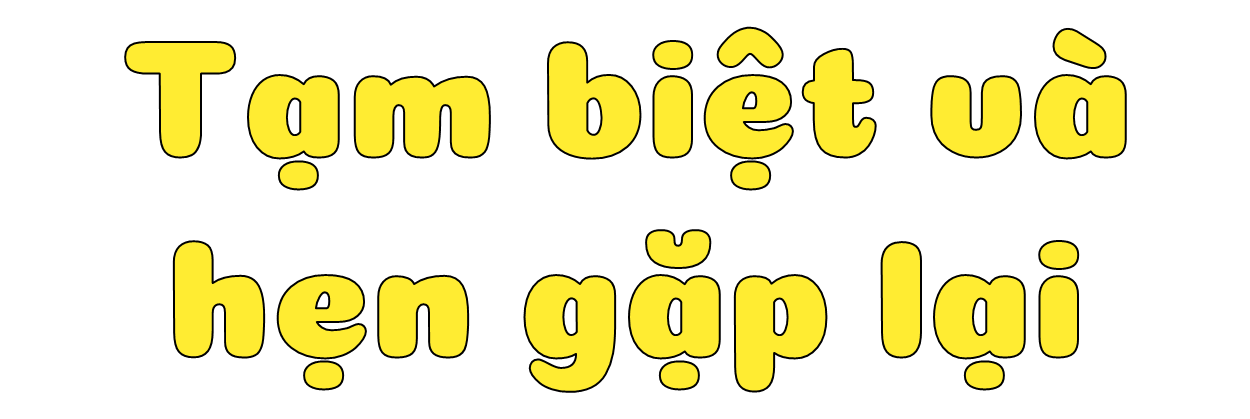 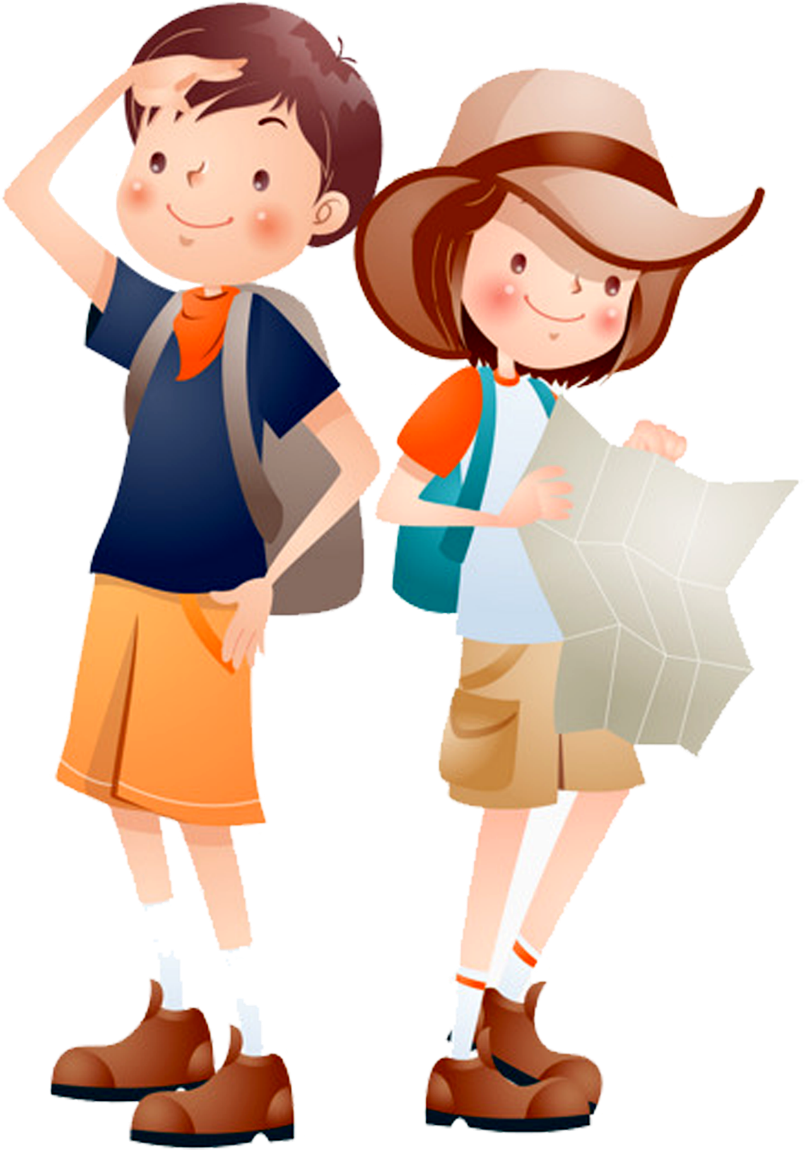 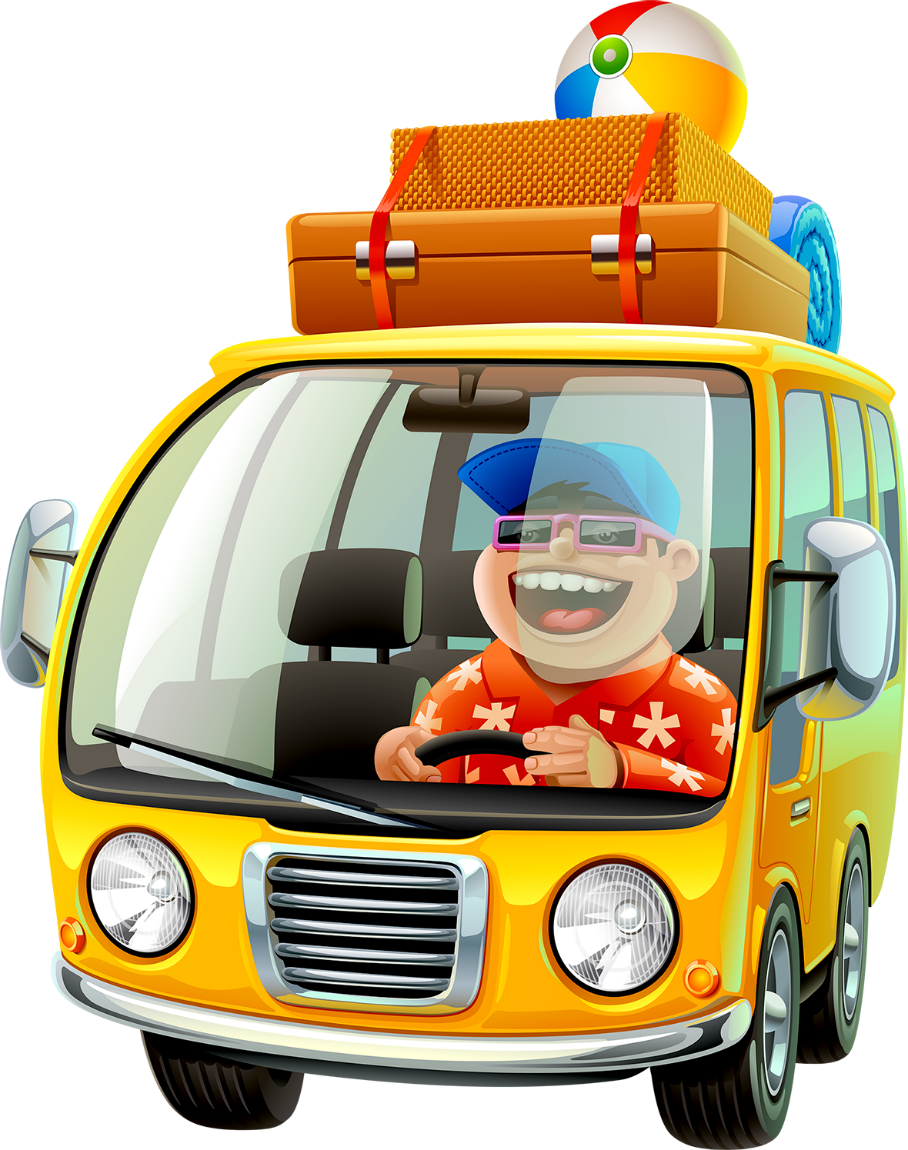 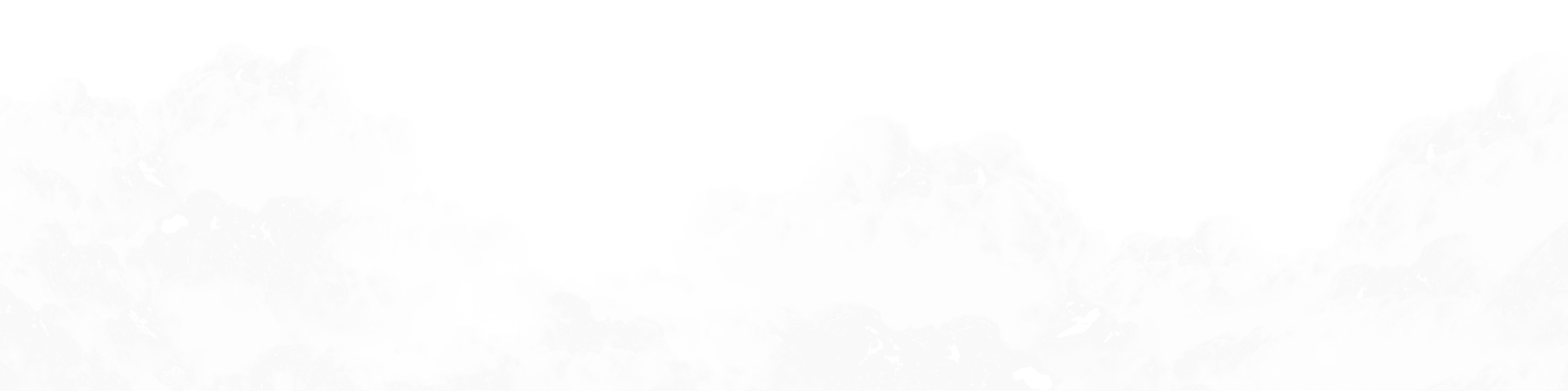 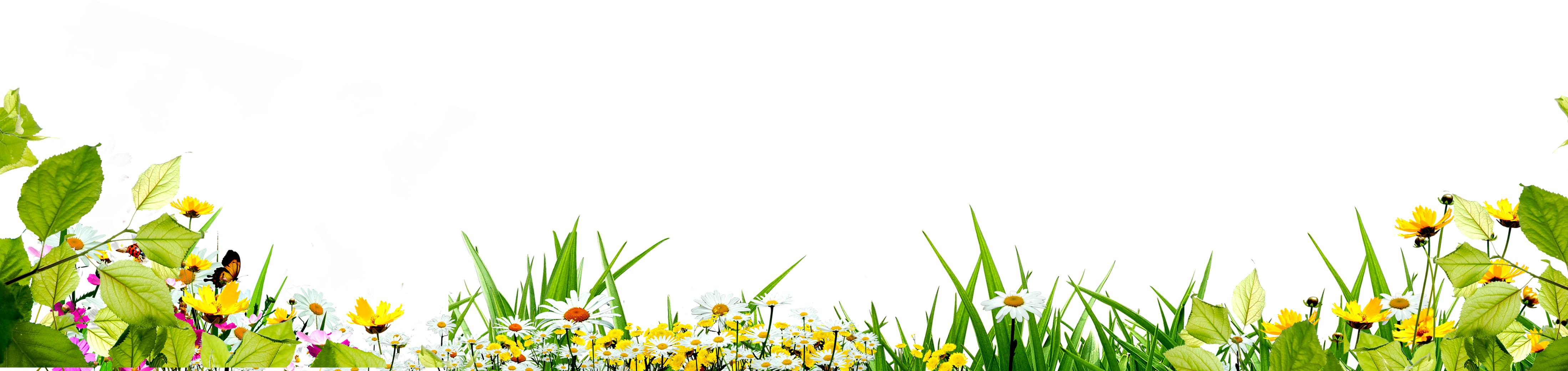 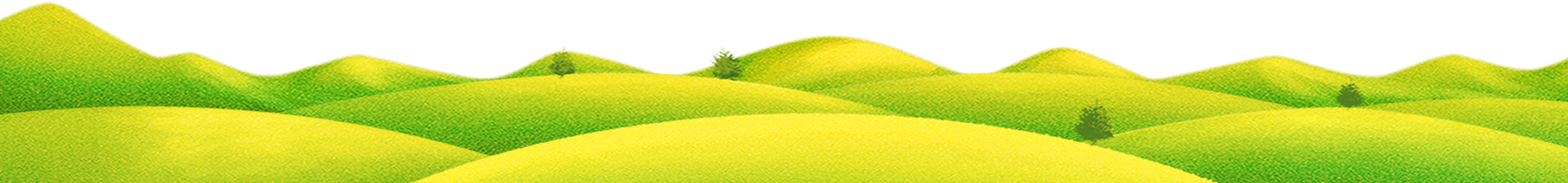